Фотогаллерея  достопримечательностей 
г.Екатеринбурга
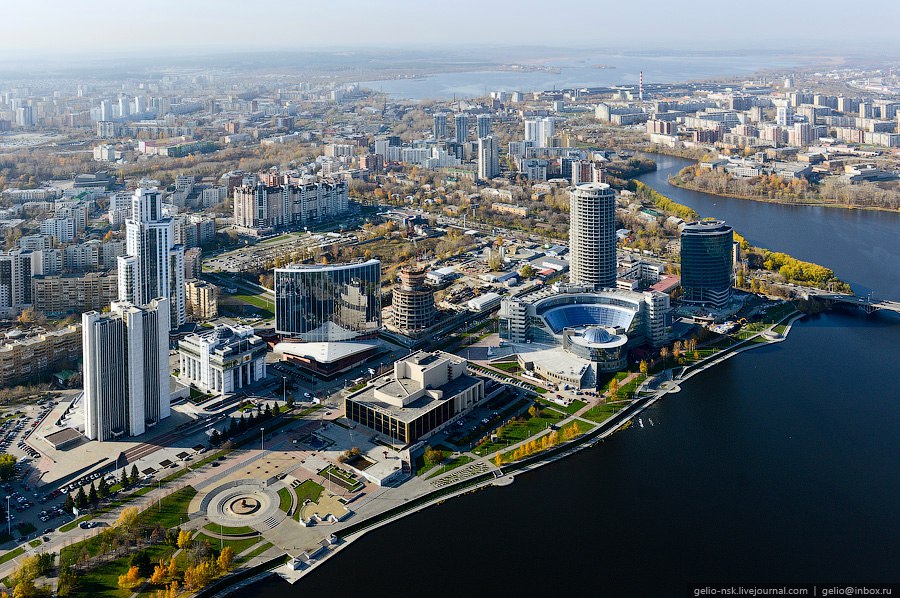 Ф
Выполнили: воспитательДресвянкина Евгения Михайловна и воспитанники группы №5МБДОУ детского сада №286
г.Екатеринбург,2021
Герб  и флаг являются официальными символами города Екатеринбурга.
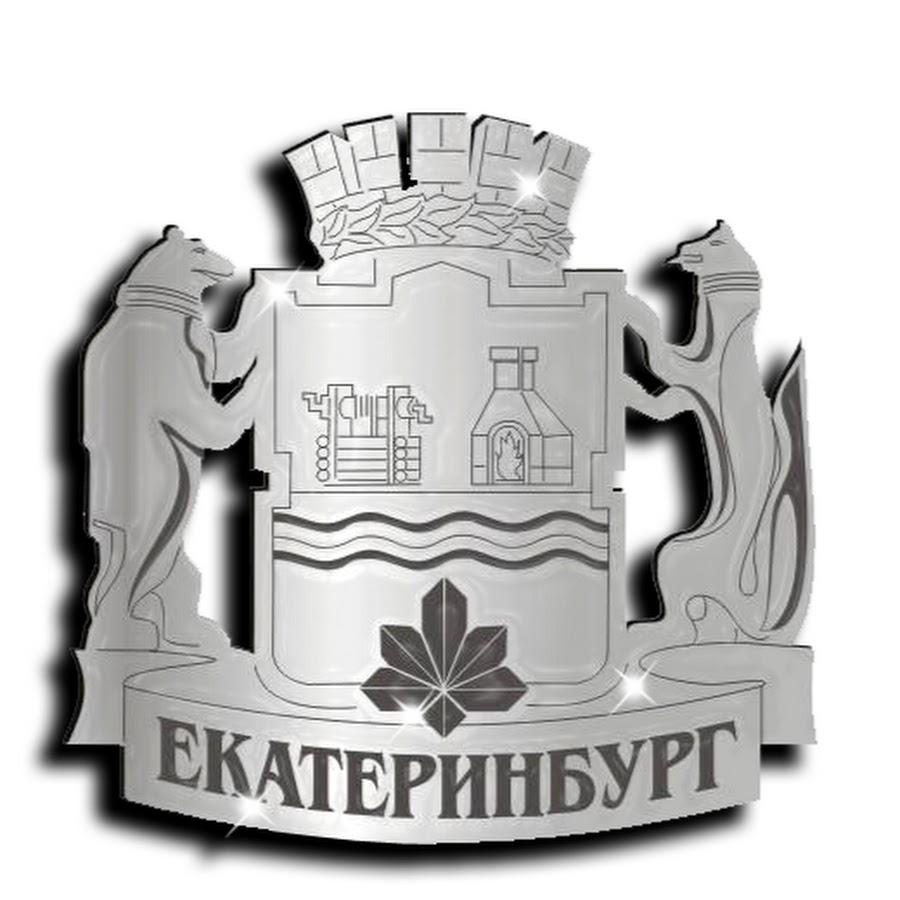 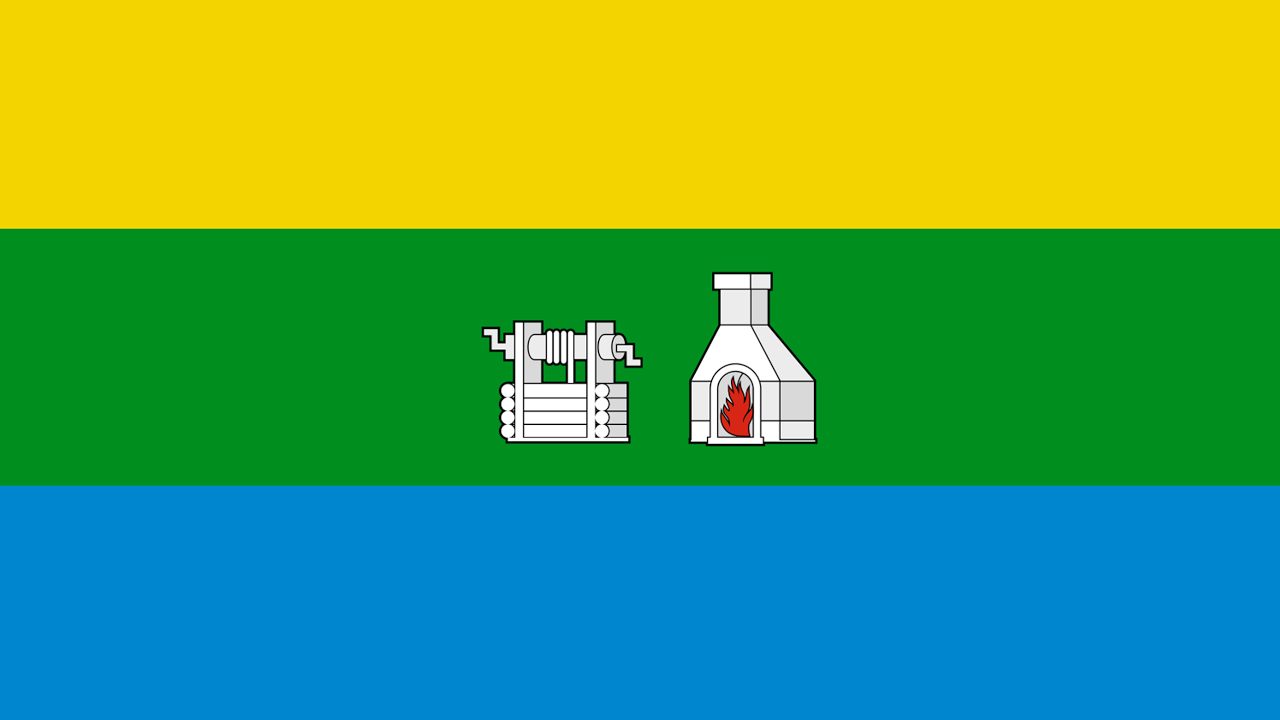 Екатеринбург-
 столица Урала.
Город  основан, как завод- крепость на берегу Исети в1723 году .  Город назван в честь Екатерины 1. Памятник основателям города – В.Н.Татищеву и В.И. де Геннину находится в самом центре Екатеринбурга, около Плотинки.
В 2021  году г.Екатеринбург отмечает  298 лет.
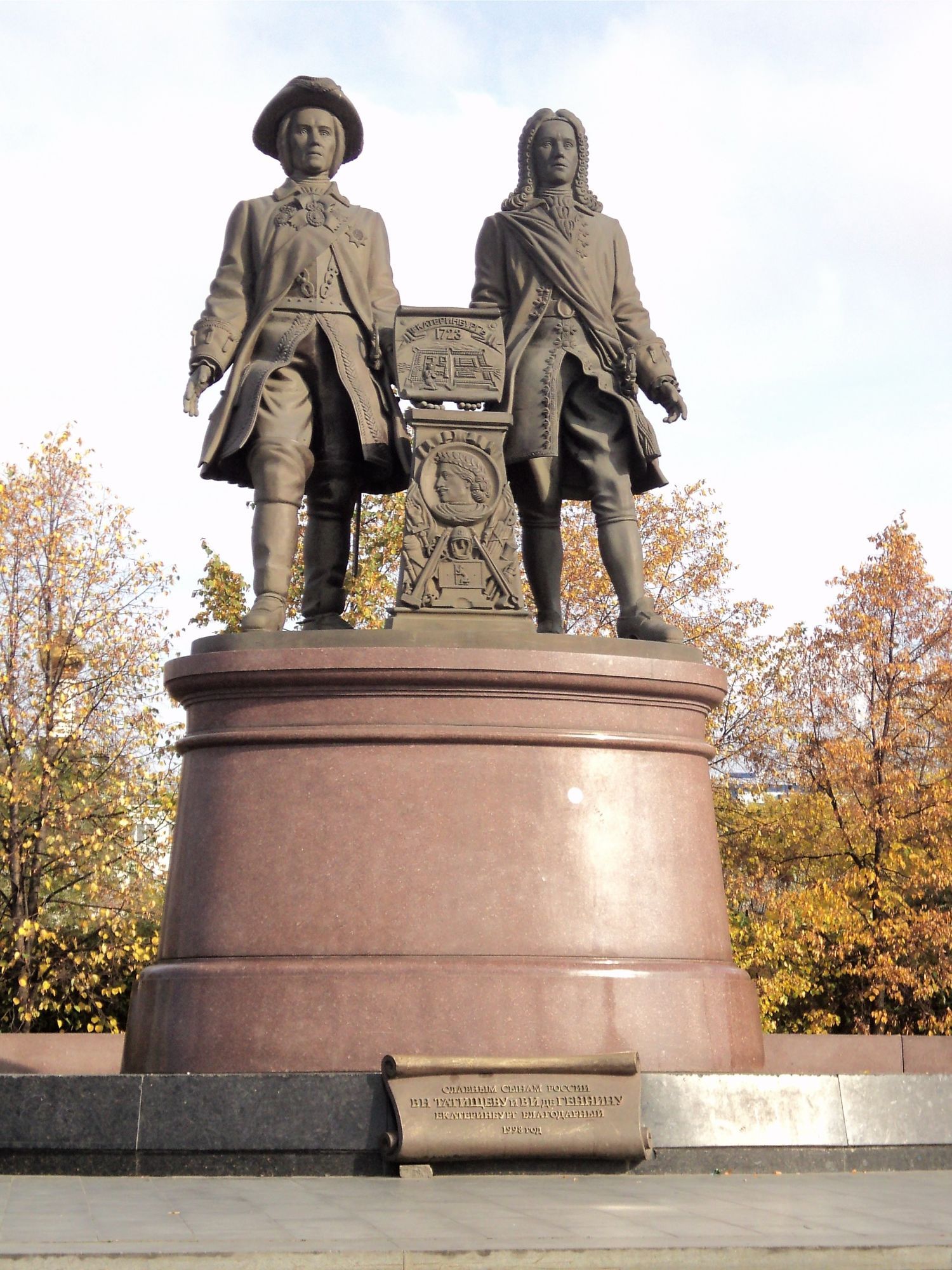 Памятник основателям города
В.Н. Татищеву и В.И. де Геннину
Цели и задачи проекта:
 Обогащение знаний о  родном городе, его истории, достопримечательностях;
Нравственное воспитание- воспитание чувства любви и уважения к близким, детскому саду, родному городу, а также чувства гордости и восхищения своим городом;
 Привлечение родителей в  воспитательно- образовательный процесс.
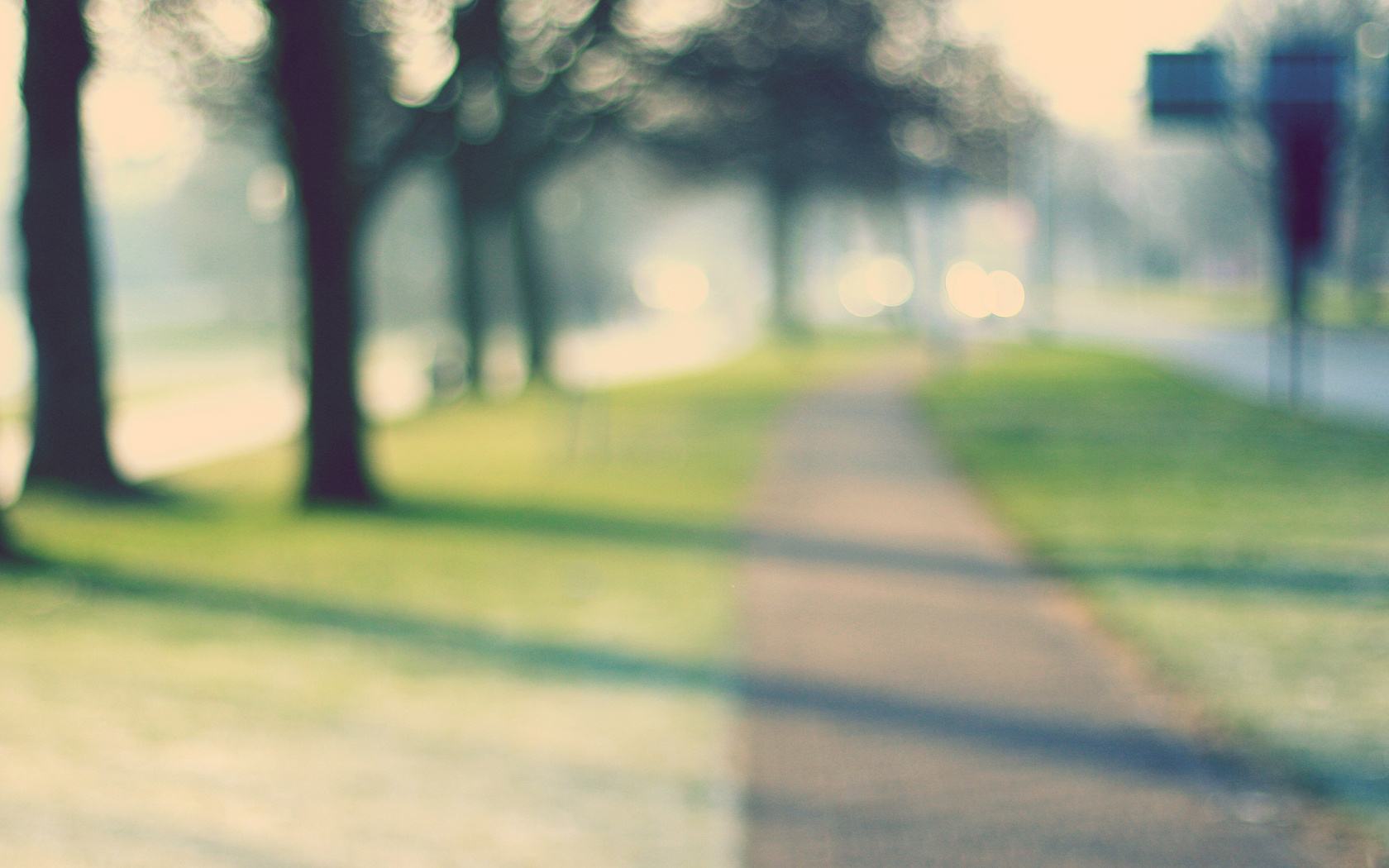 Исторический сквер — сердце Екатеринбурга. Здесь проводят концерты на День города и День Победы, а также ярмарки по выходным.
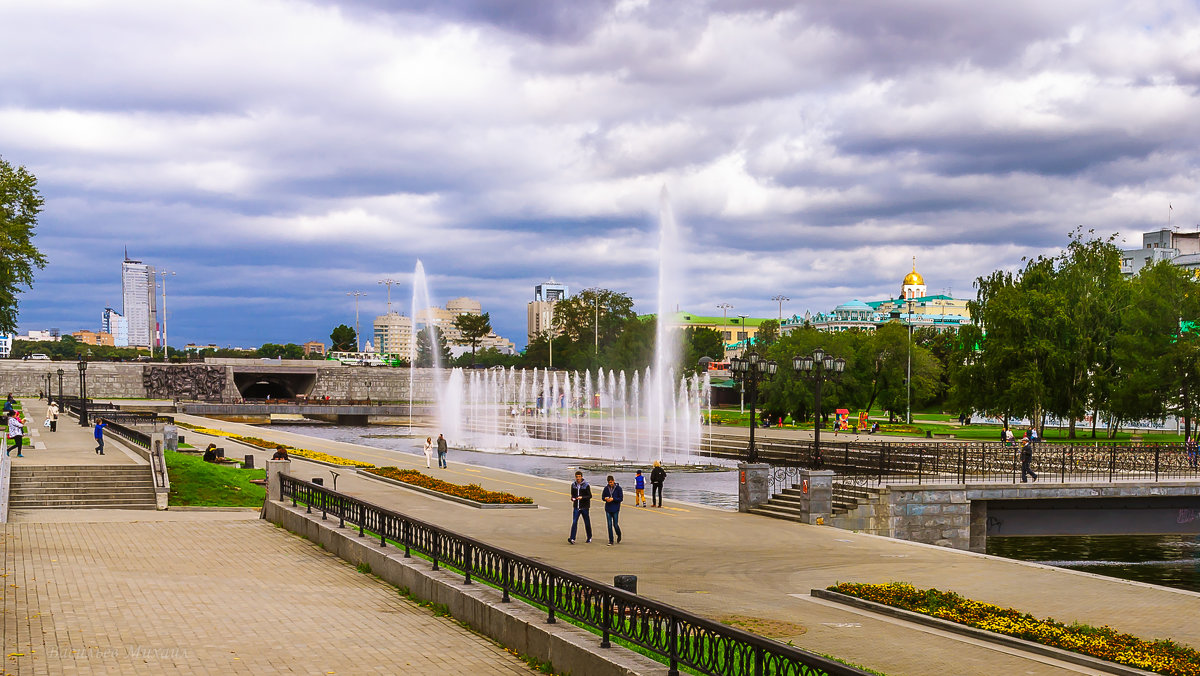 Исторический сквер –
любимое место отдыха горожан .
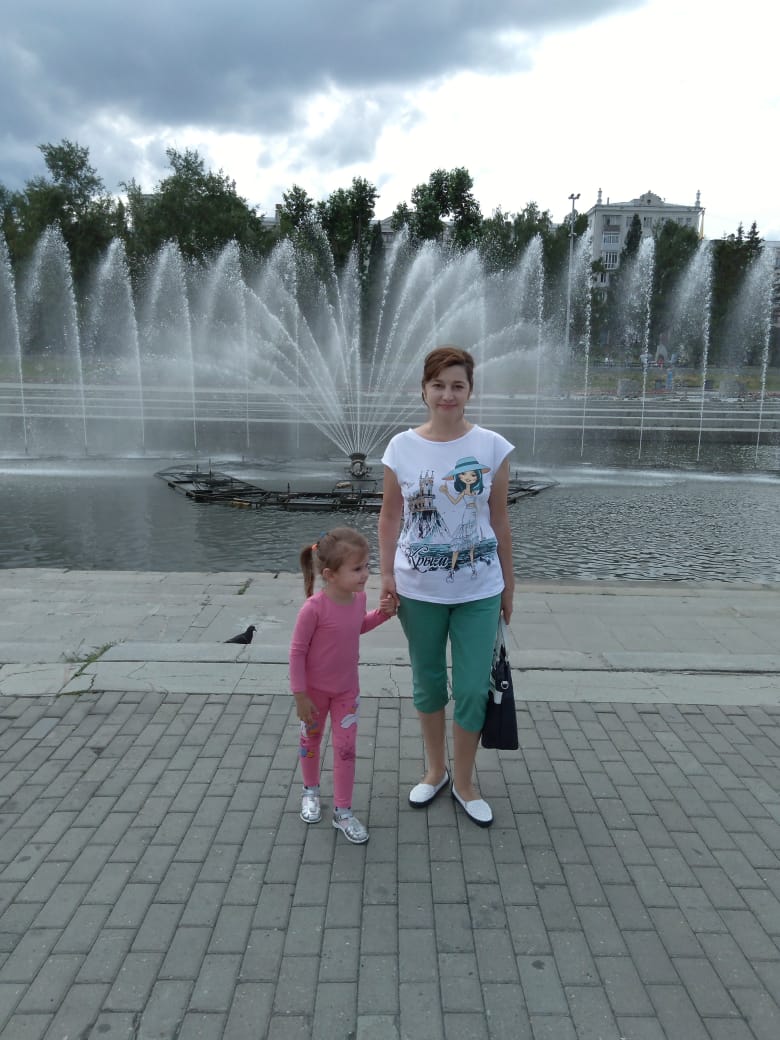 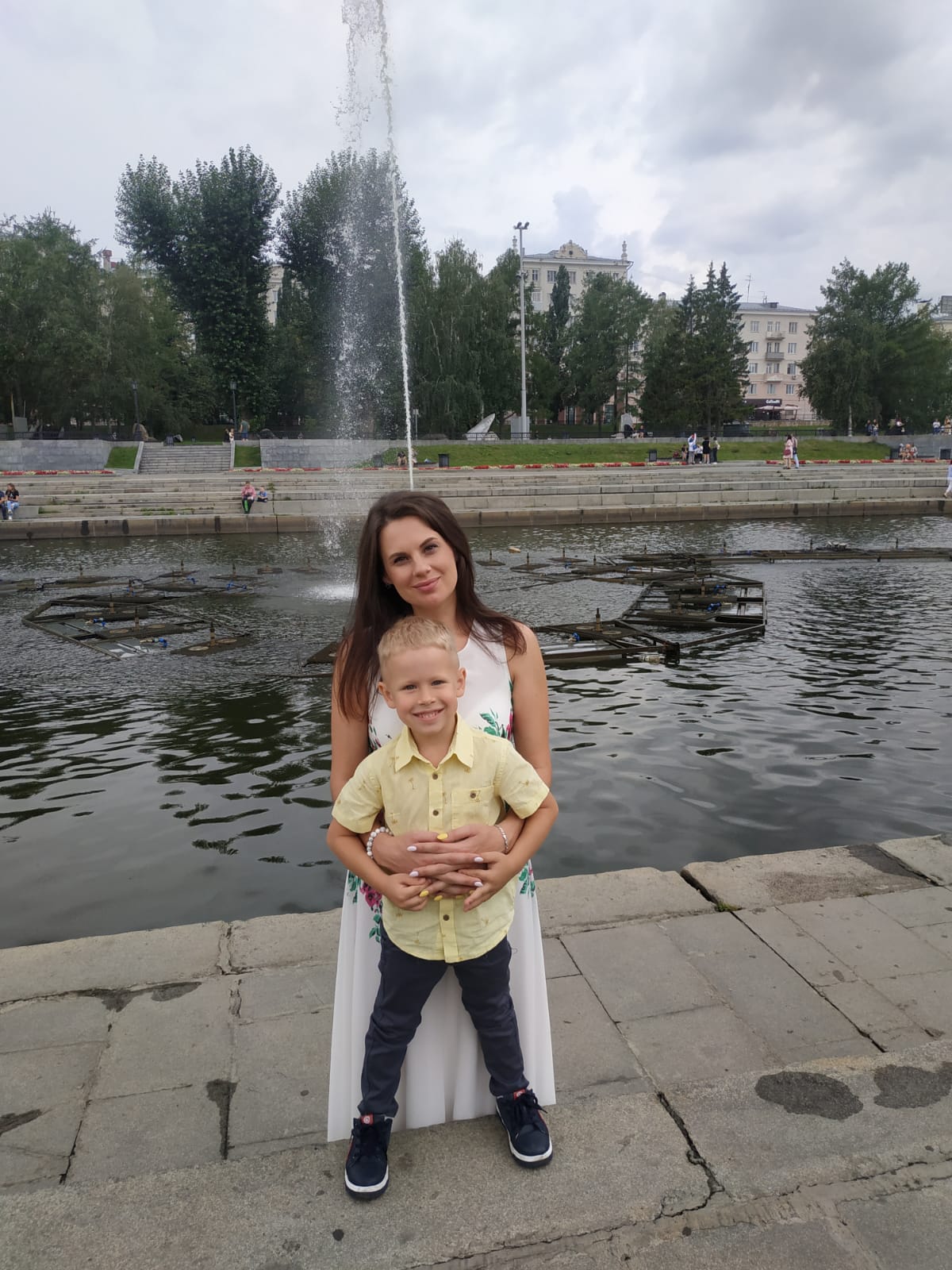 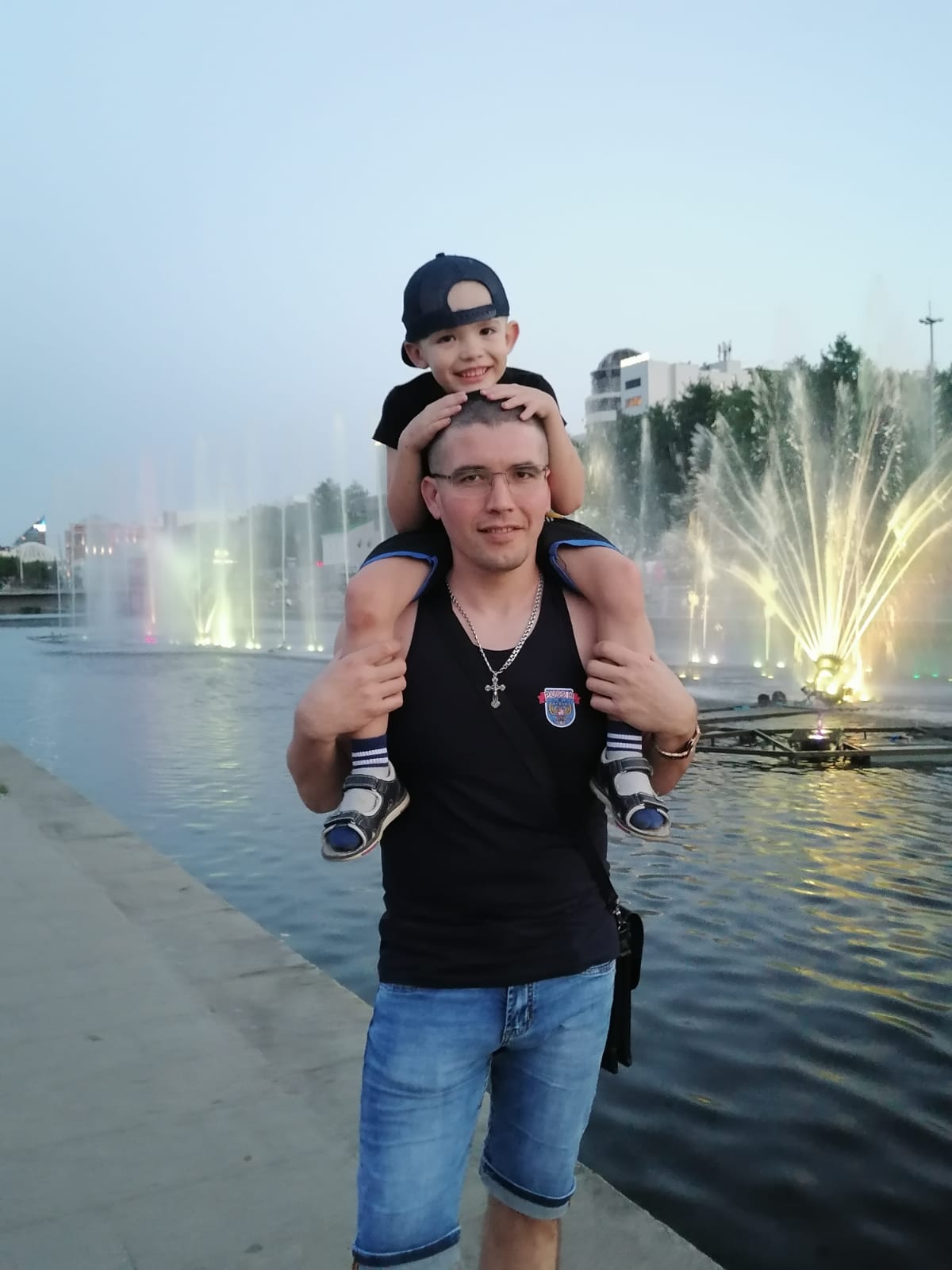 Плотинка. 
Огромная глыба розового родонита весом в несколько тонн является одним из символов  г.Екатеринбурга.
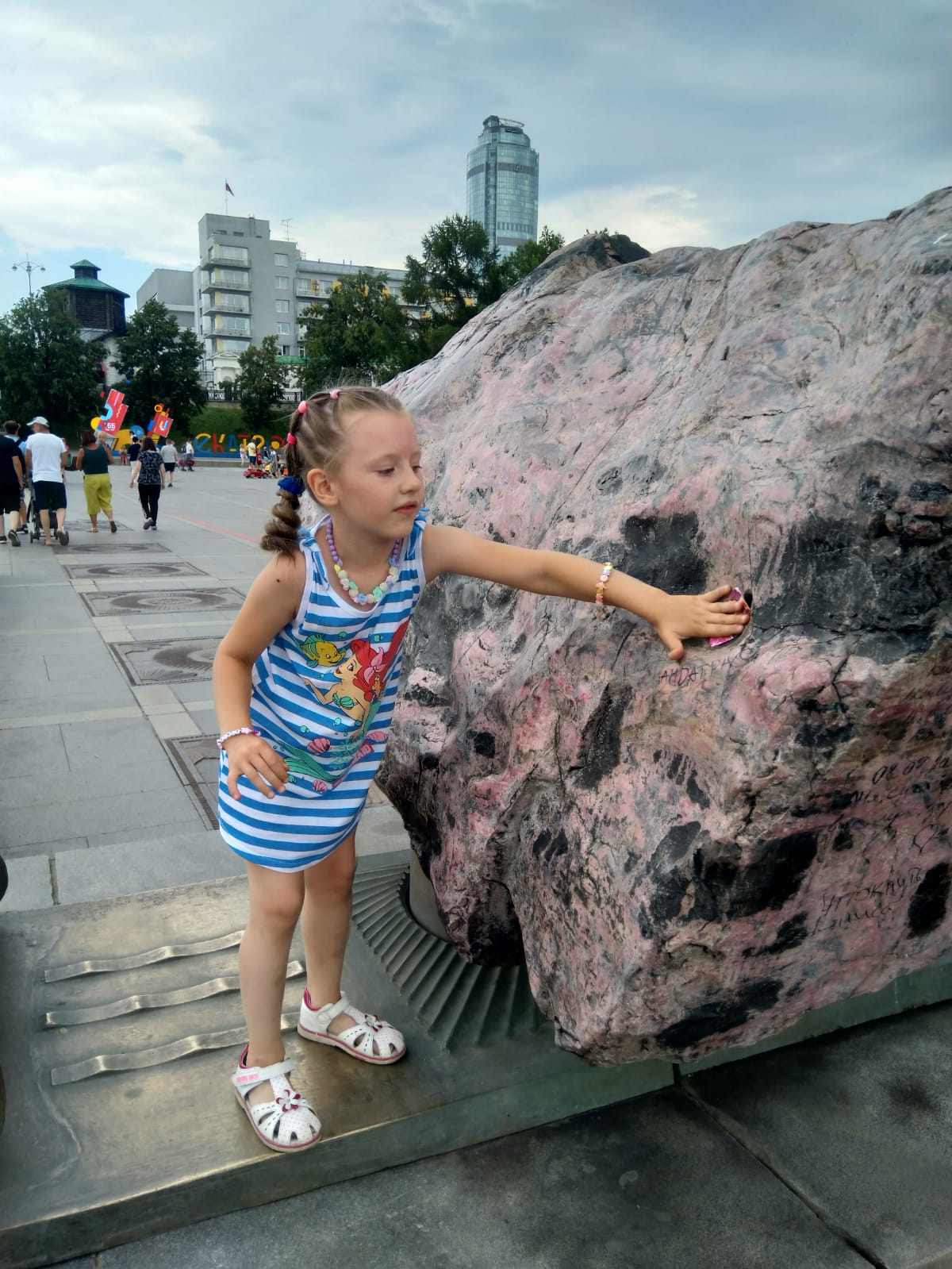 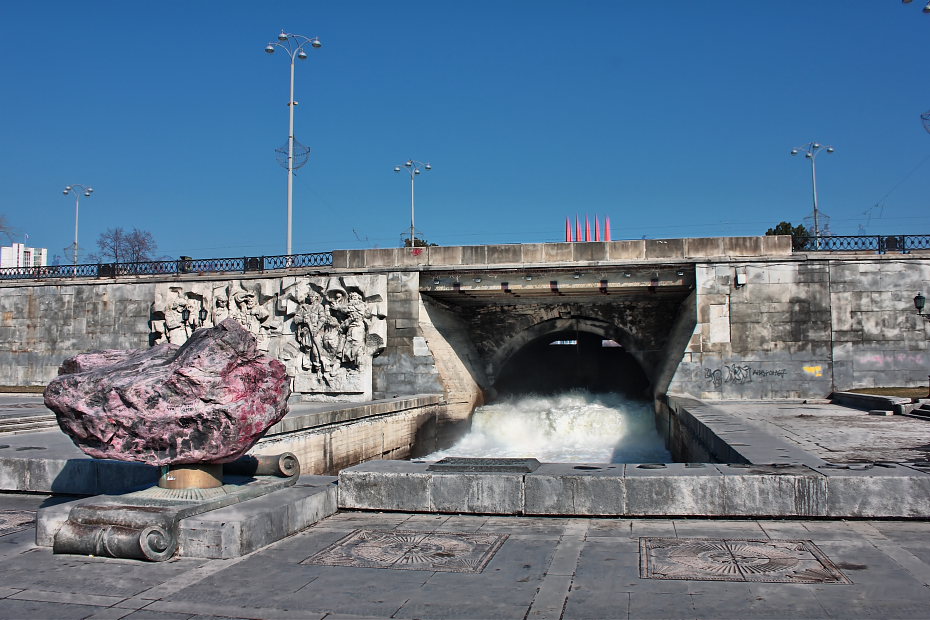 Набережная г.Екатеринбурга.
Бронзовая беседка –ротонда на Плотинке.
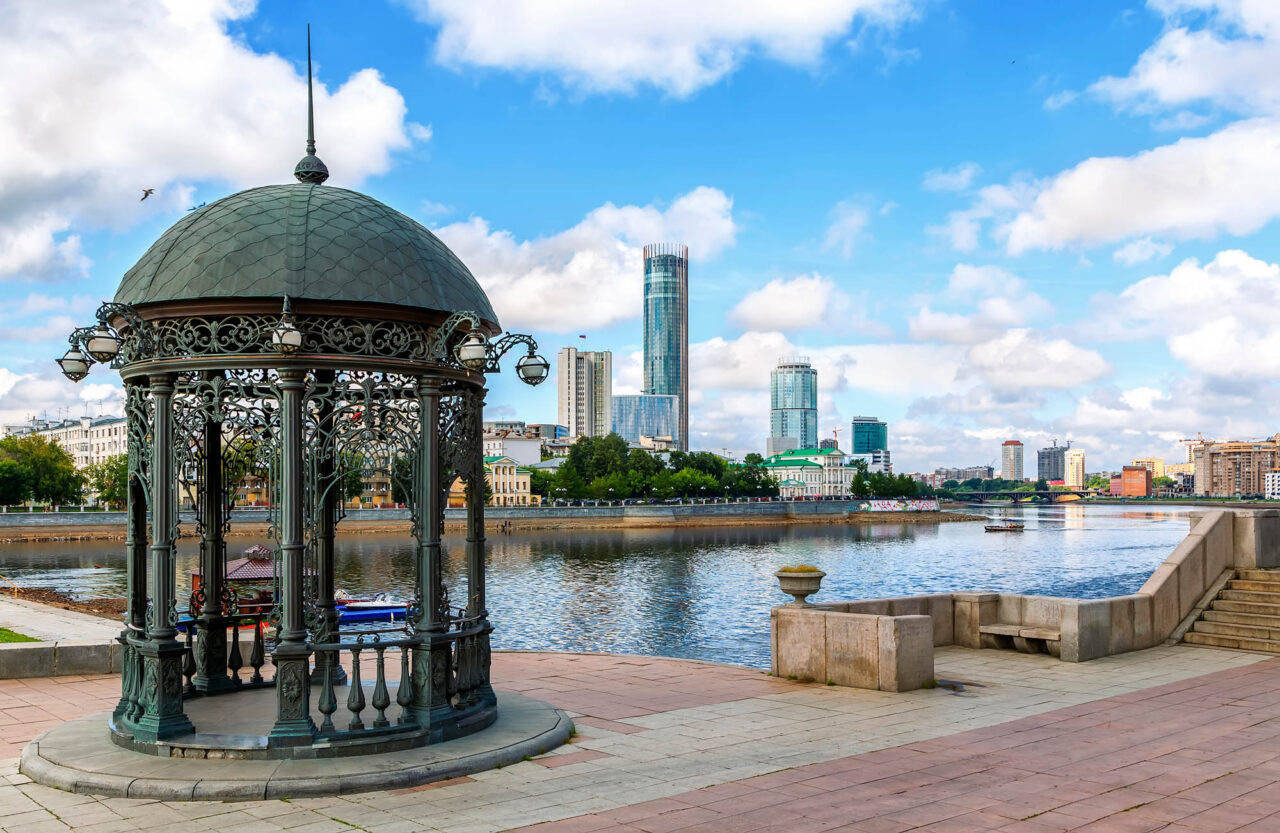 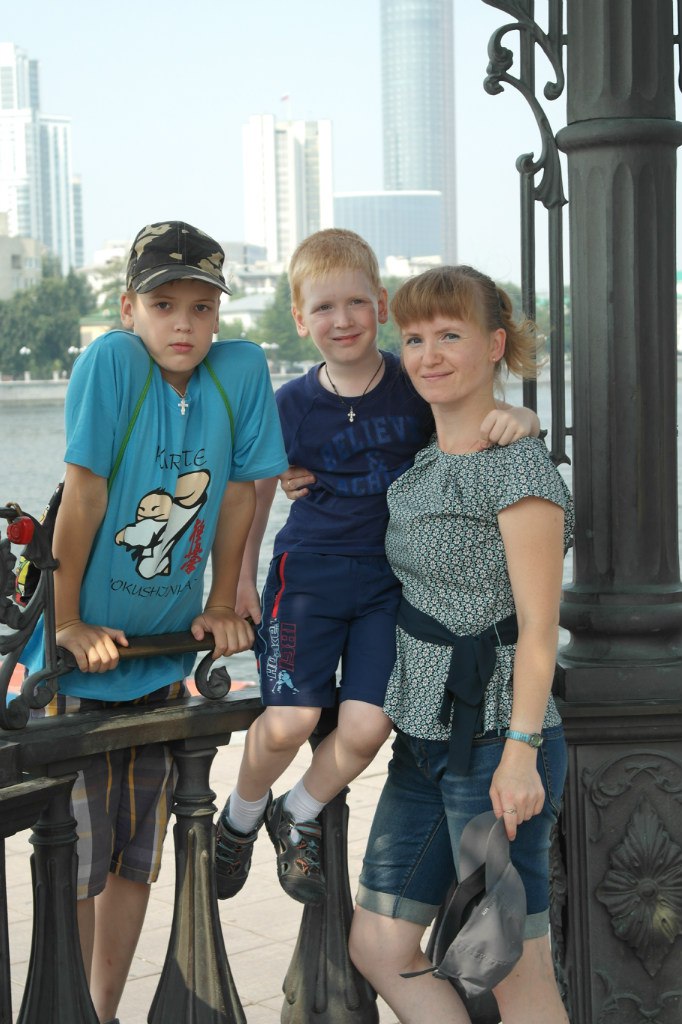 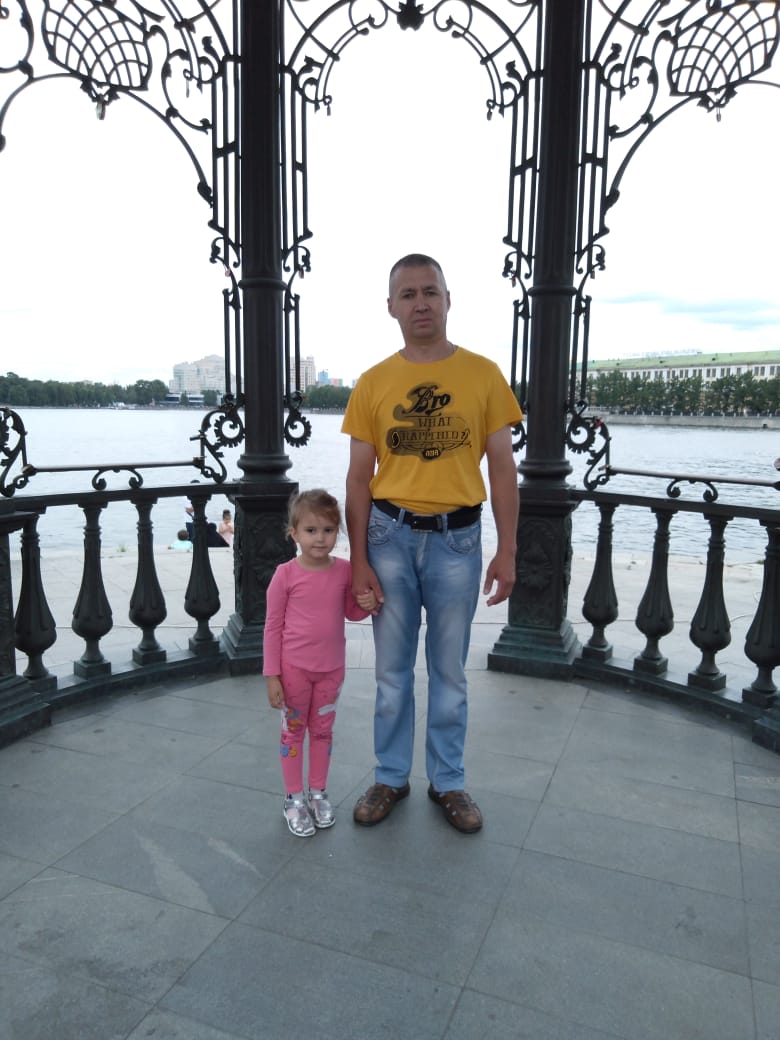 Площадь 1905 года- главная площадь города Екатеринбурга.
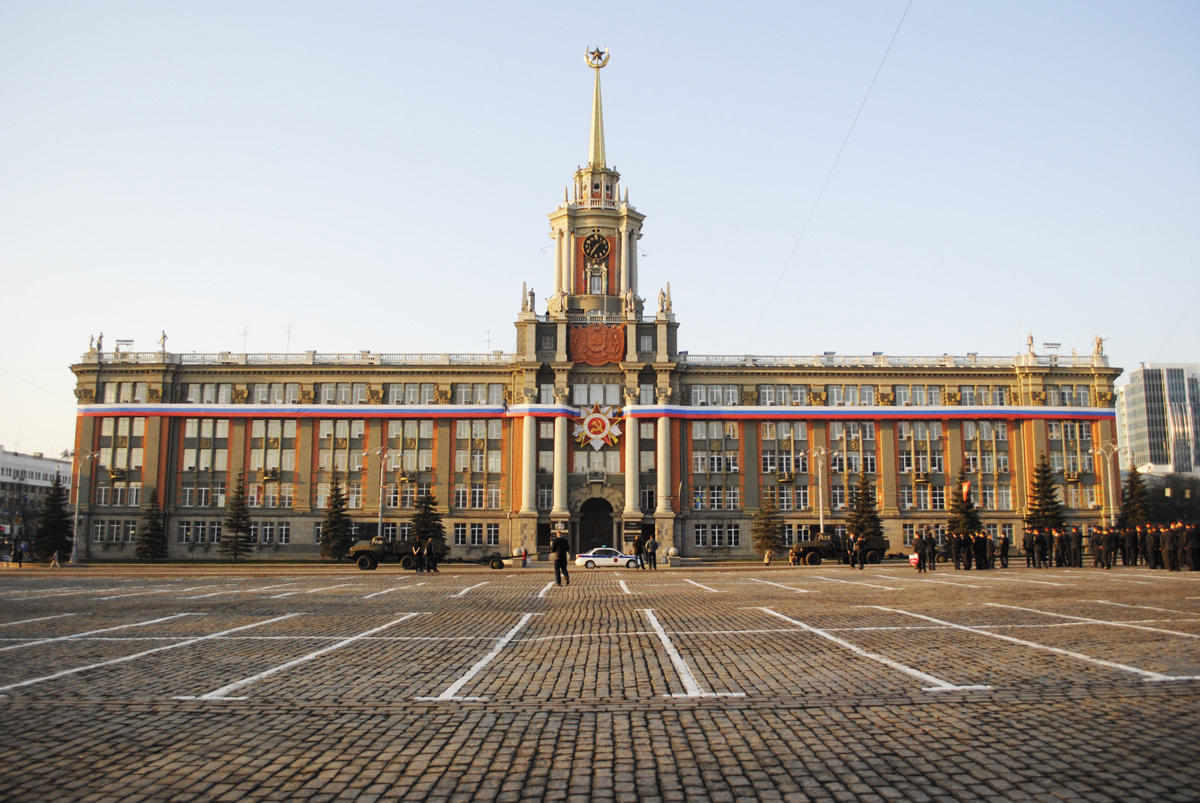 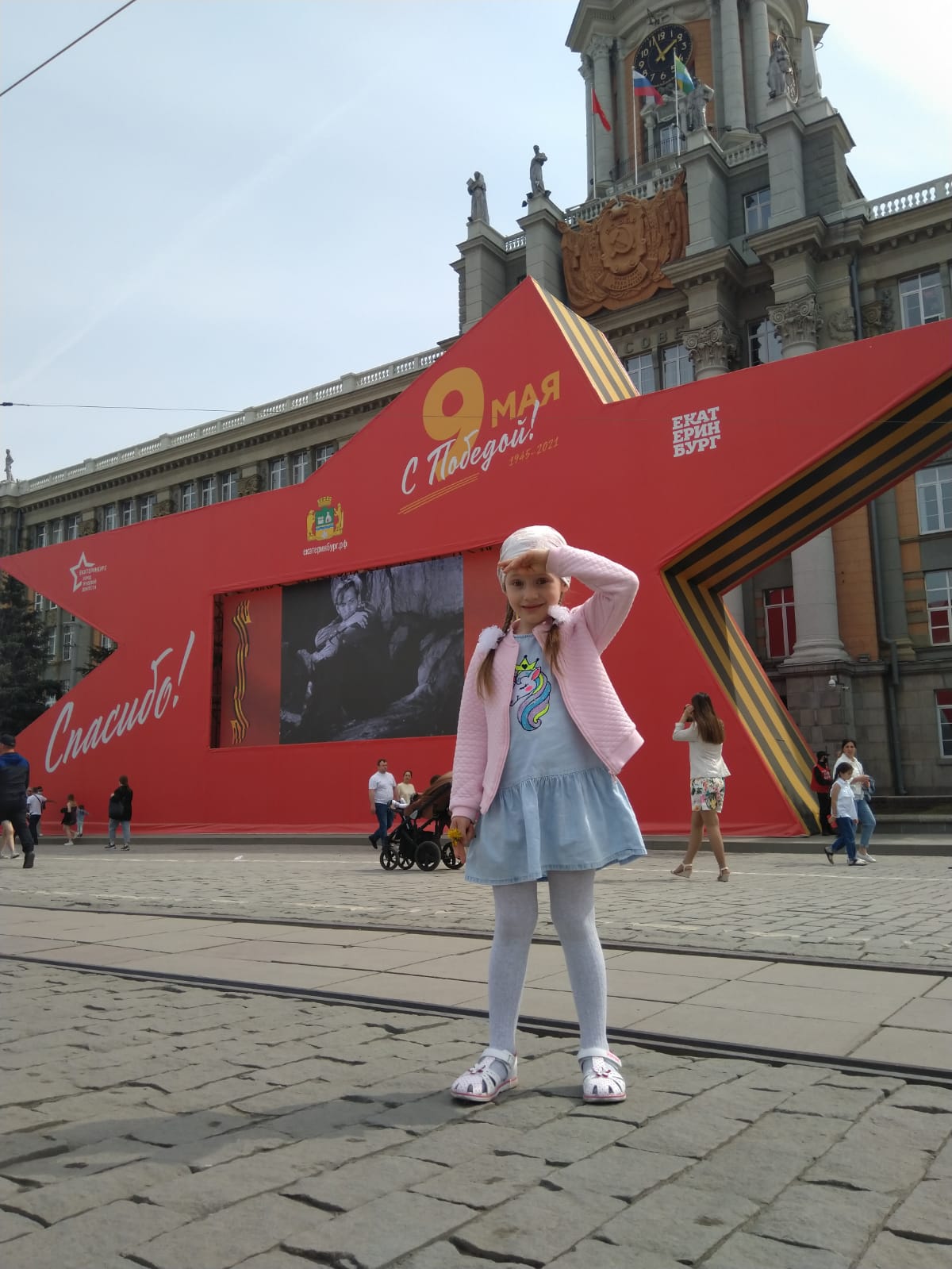 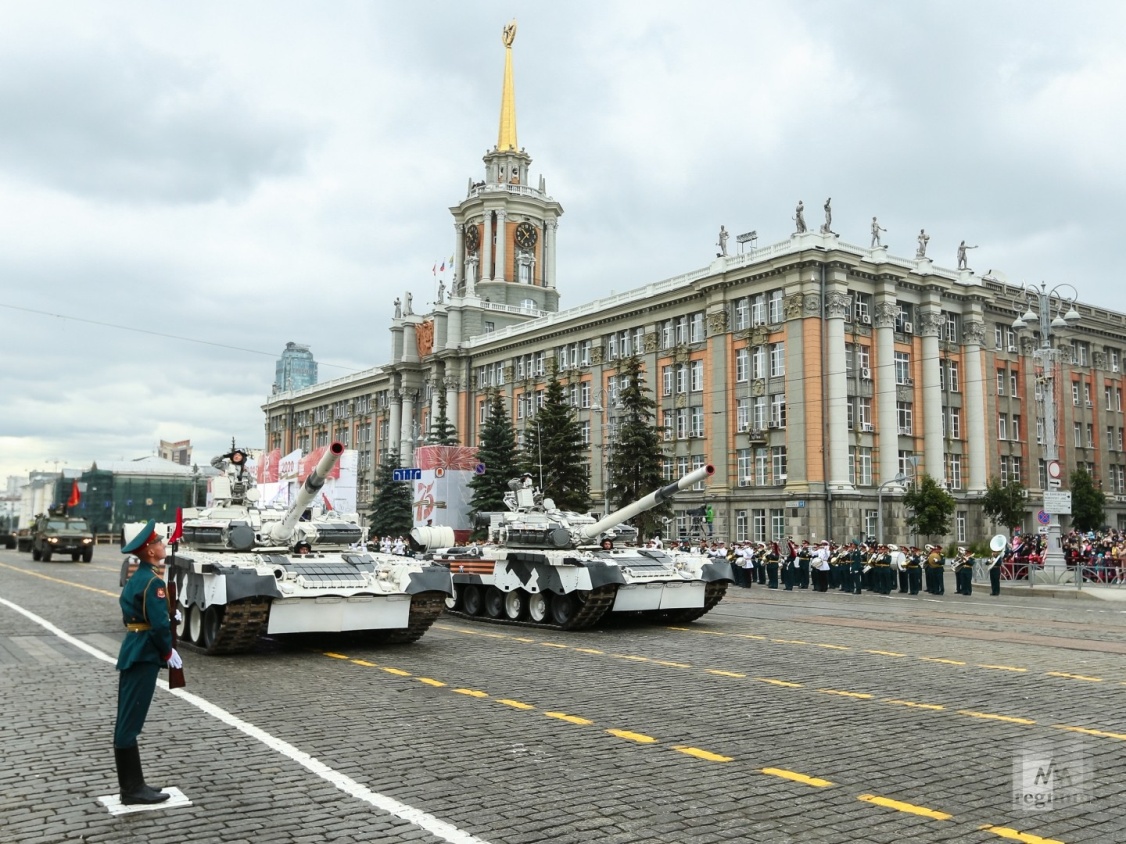 Мемориал Славы на площади Субботников является одним из главных городских центров празднования Дня Победы.
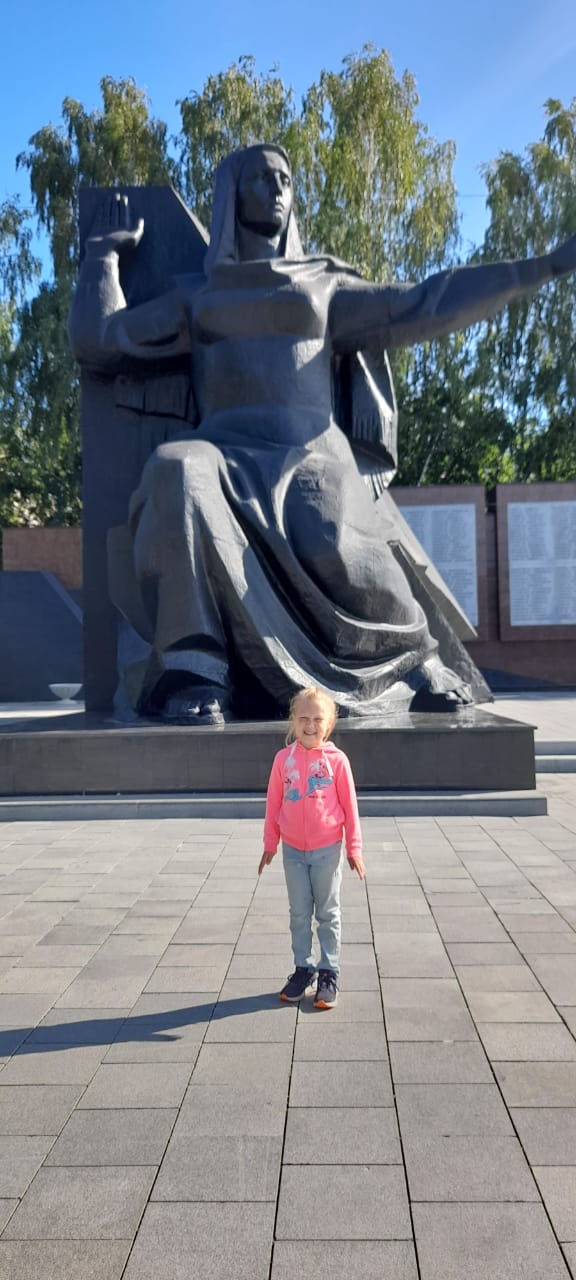 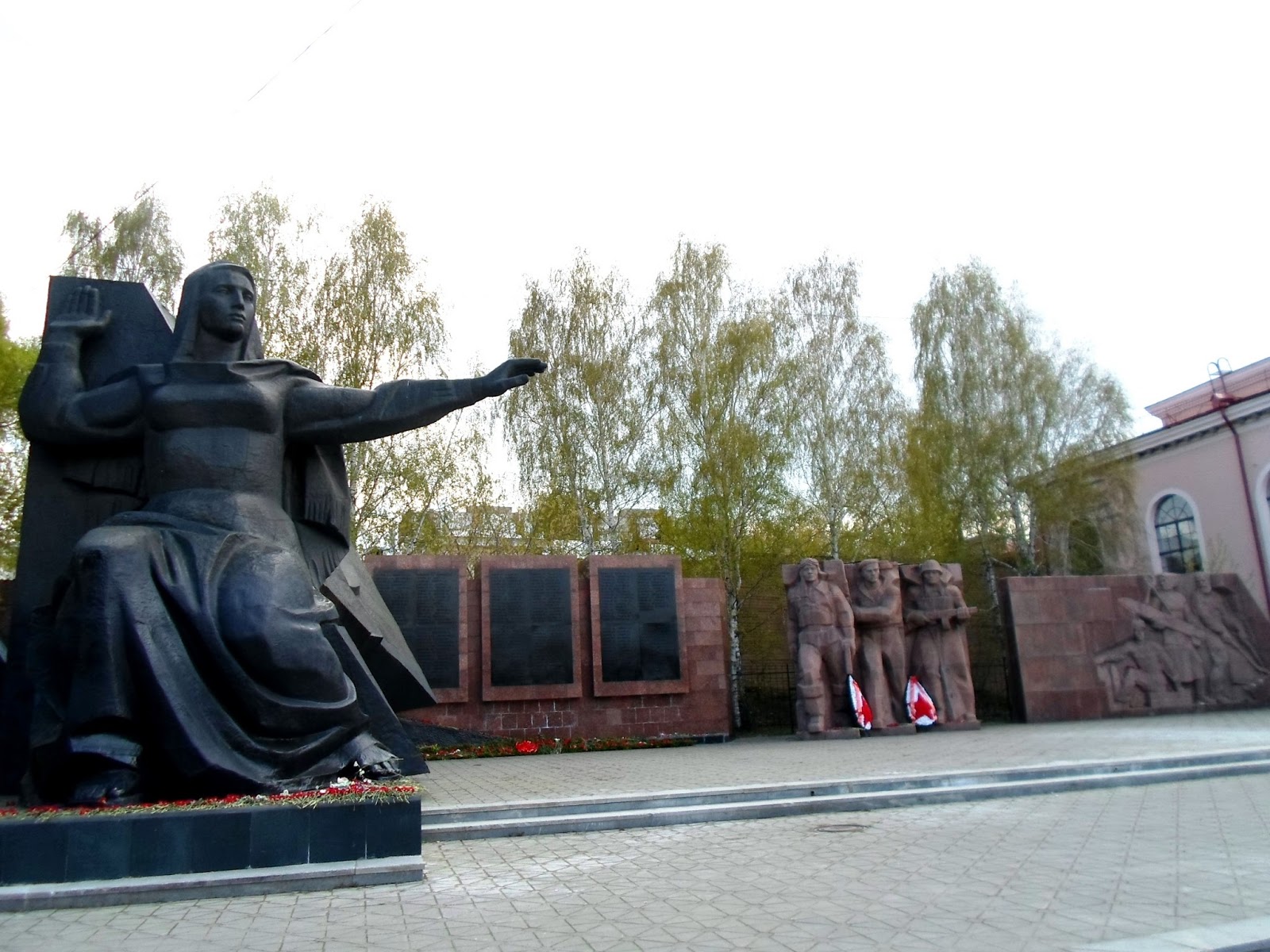 Пассаж –центральный универмаг.
Фонтан у Пассажа собирает десятки людей.
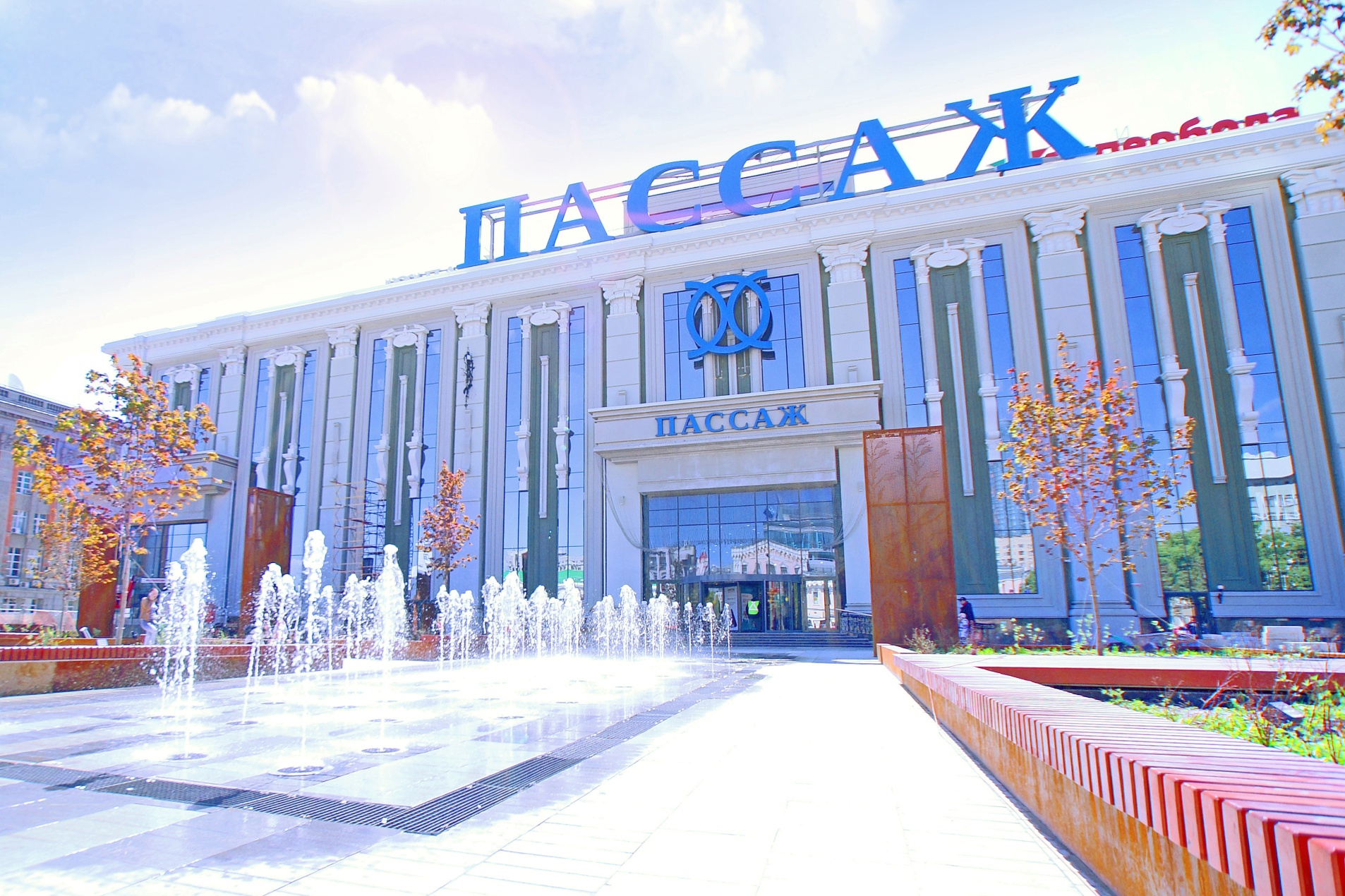 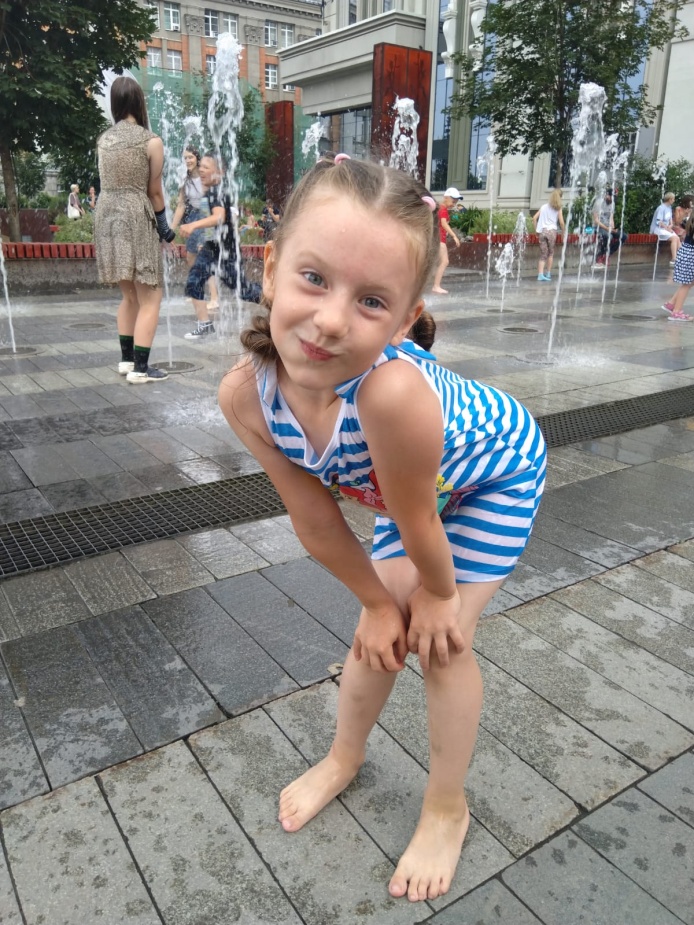 «Уральский Арбат» - пешеходная улица Вайнера является одним из популярных мест  среди жителей  и туристов.
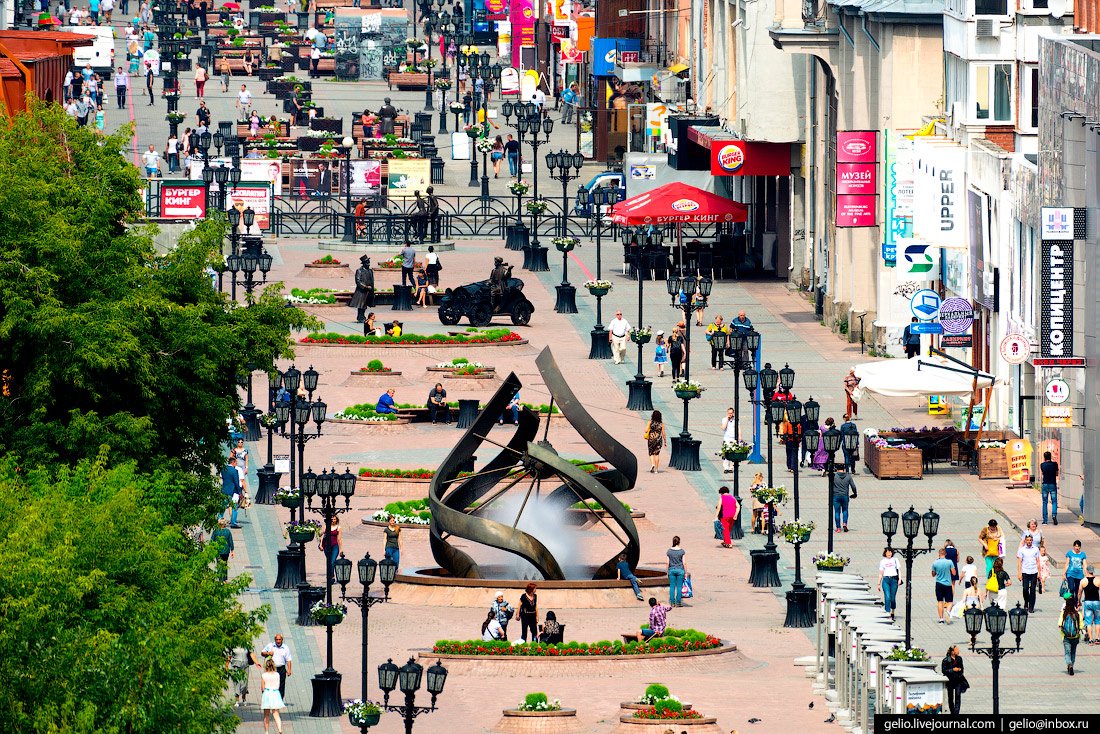 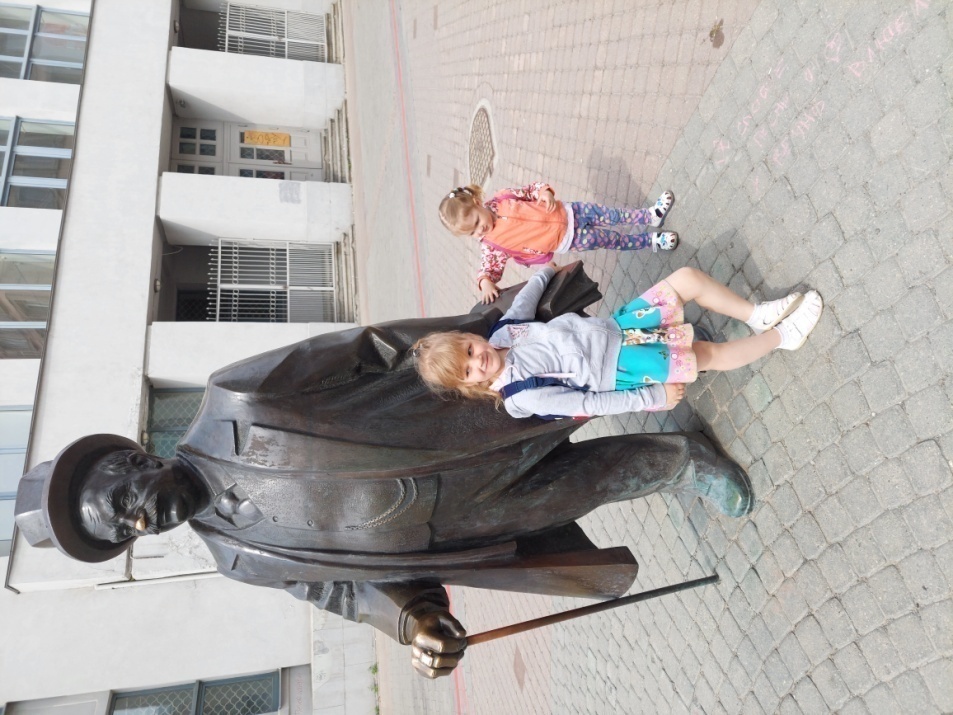 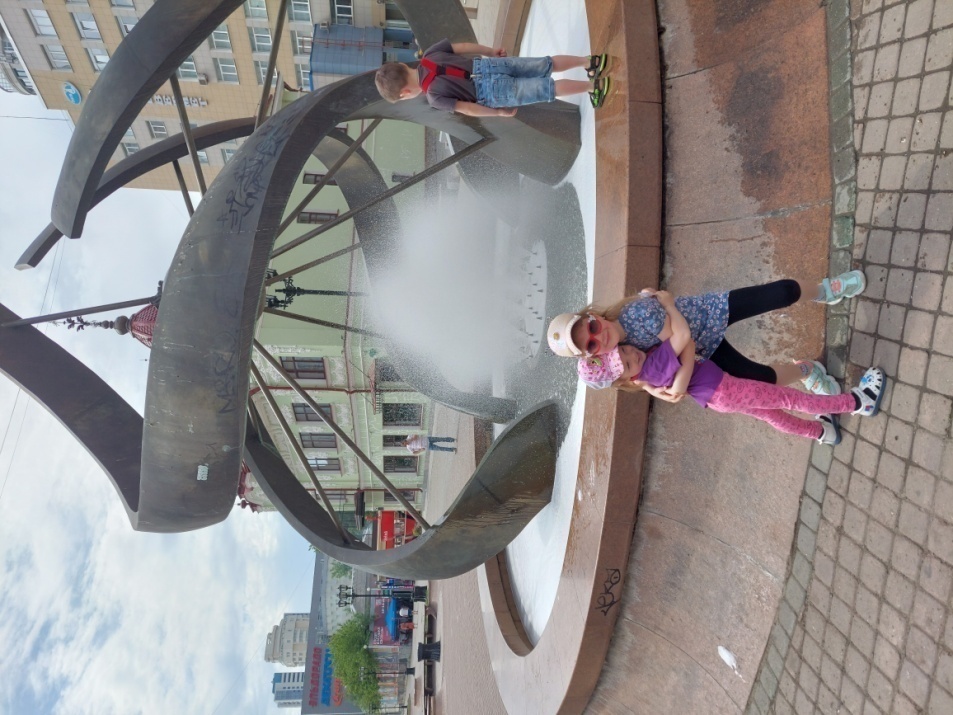 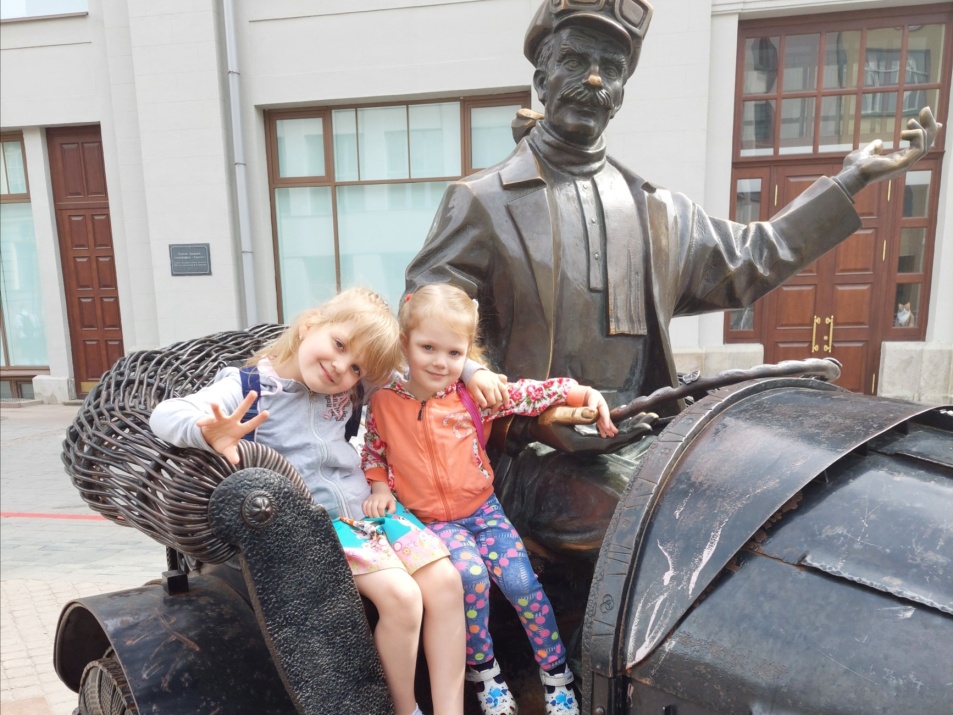 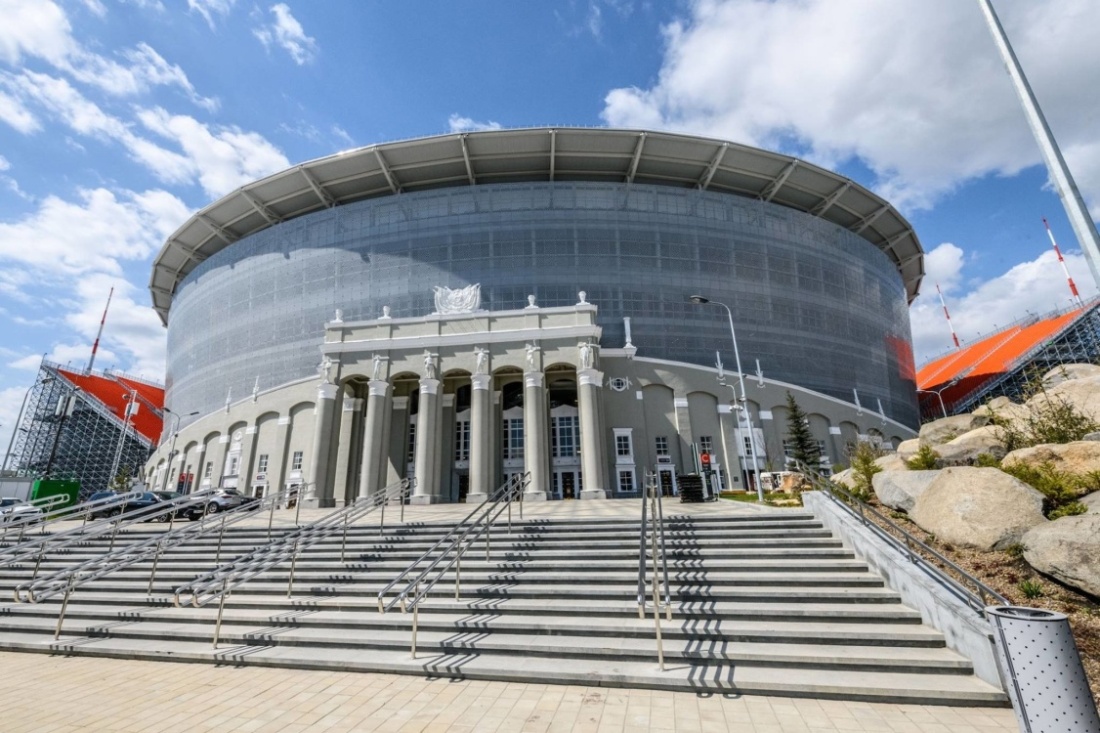 «Екатеринбург –Арена» 
(после реконструкции к ЧМ-2018 года)- крупнейшее в Екатеринбурге спортивное сооружение , футбольный стадион.
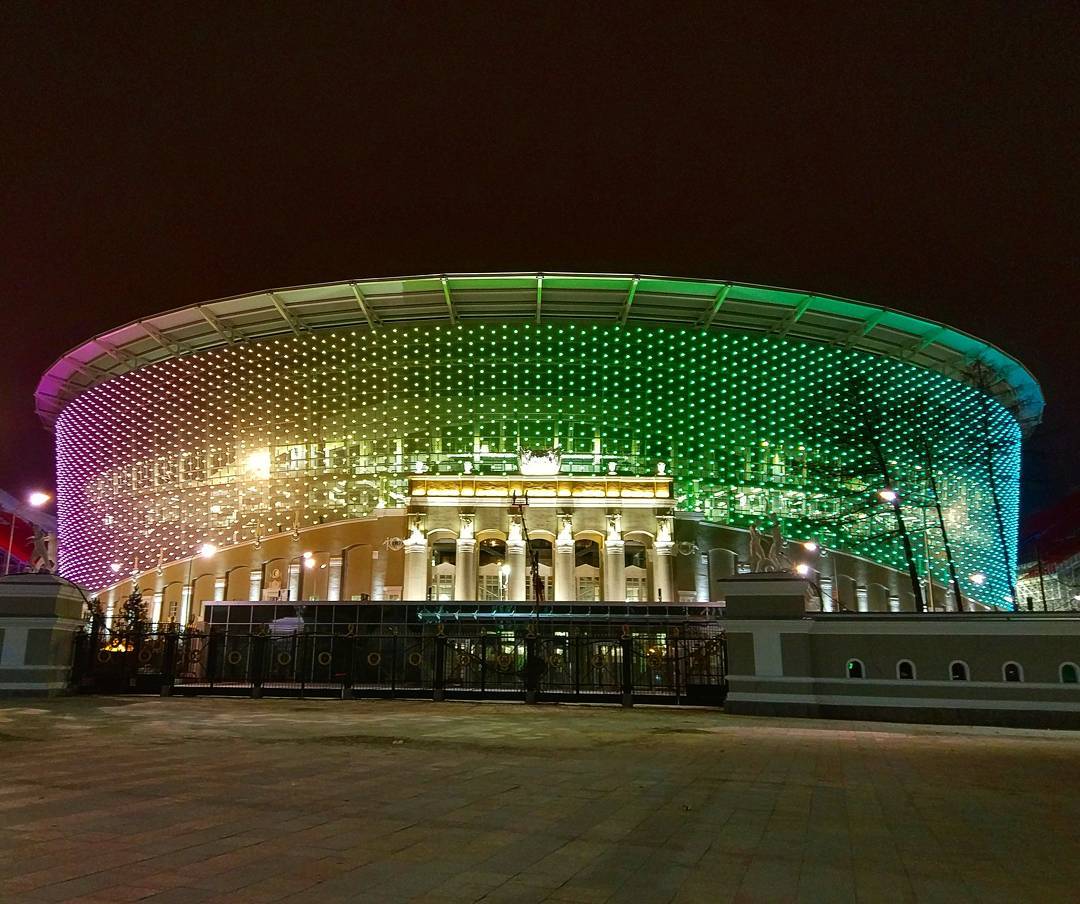 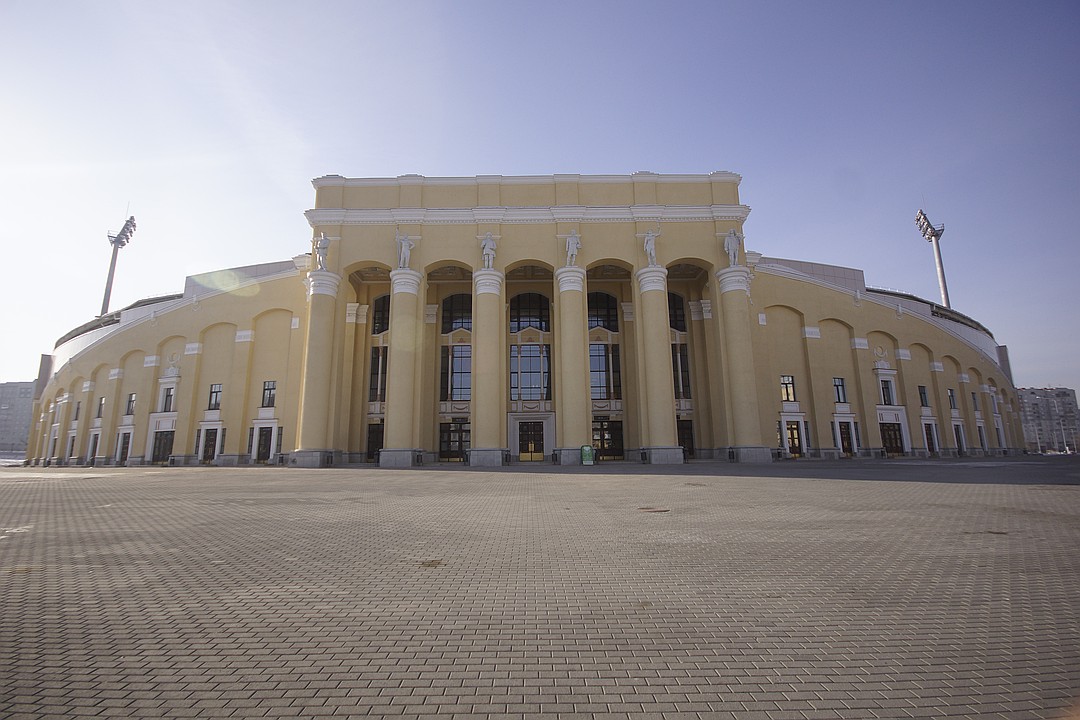 Центральный стадион до реконструкции. Является памятником архитектуры .
Екатеринбург -Арена
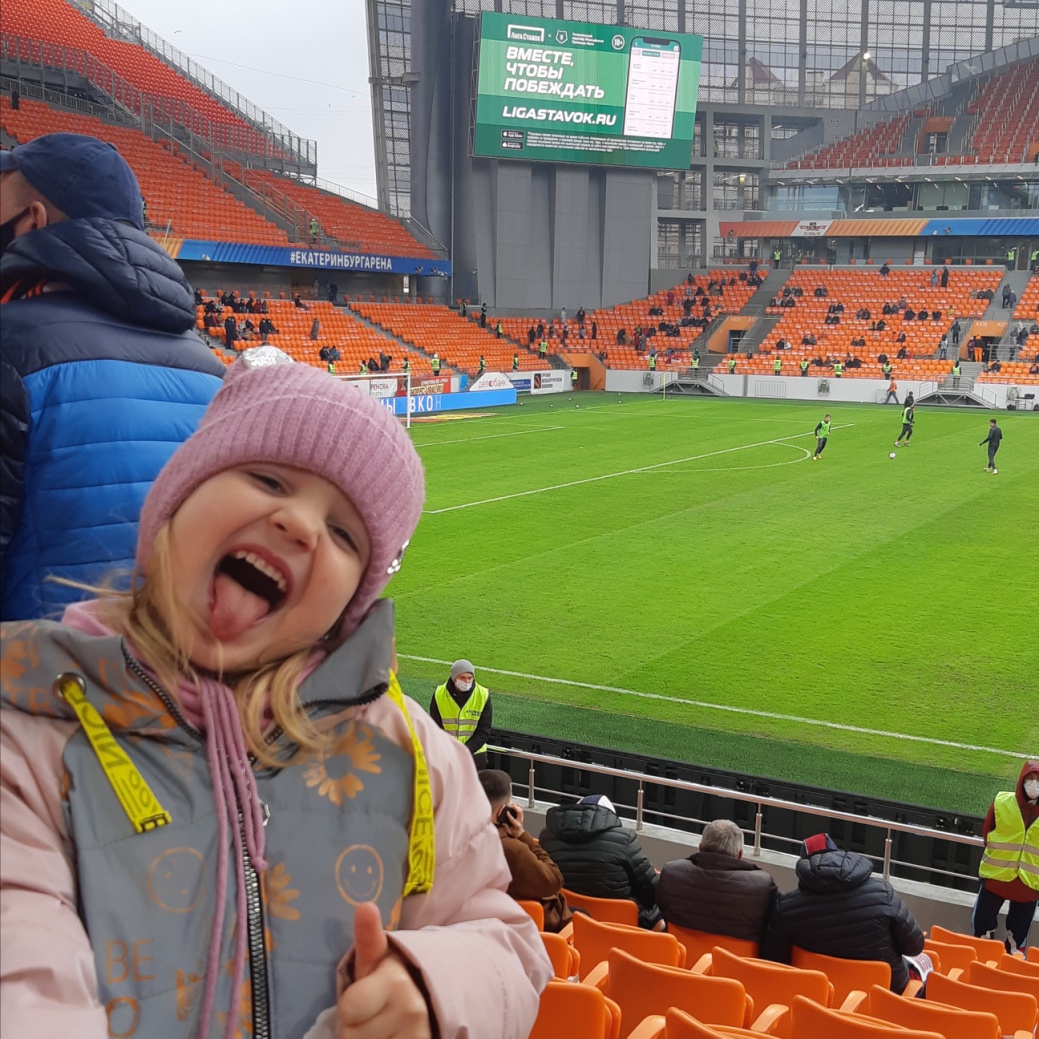 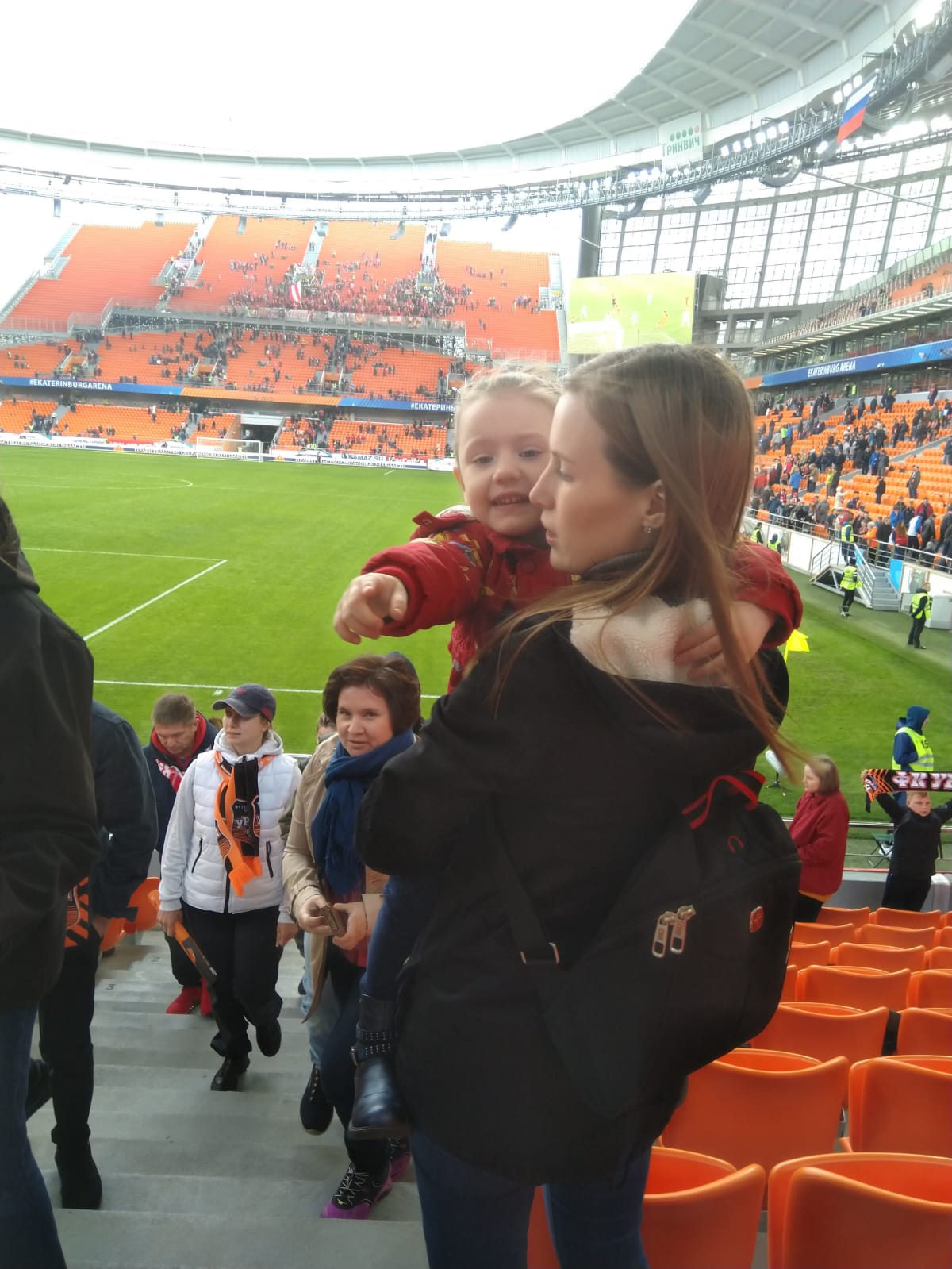 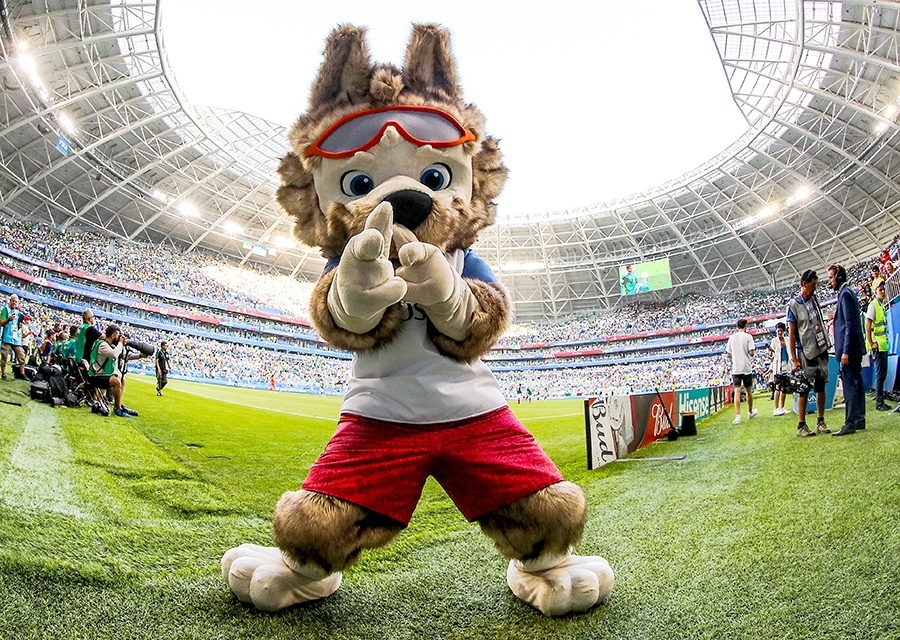 Октябрьская площадь
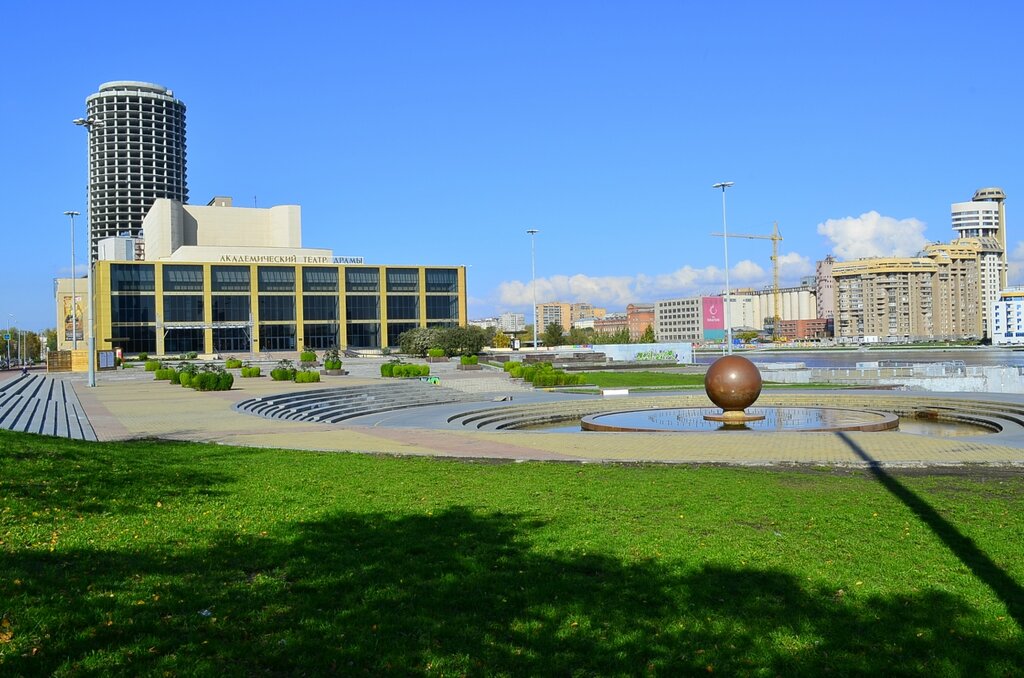 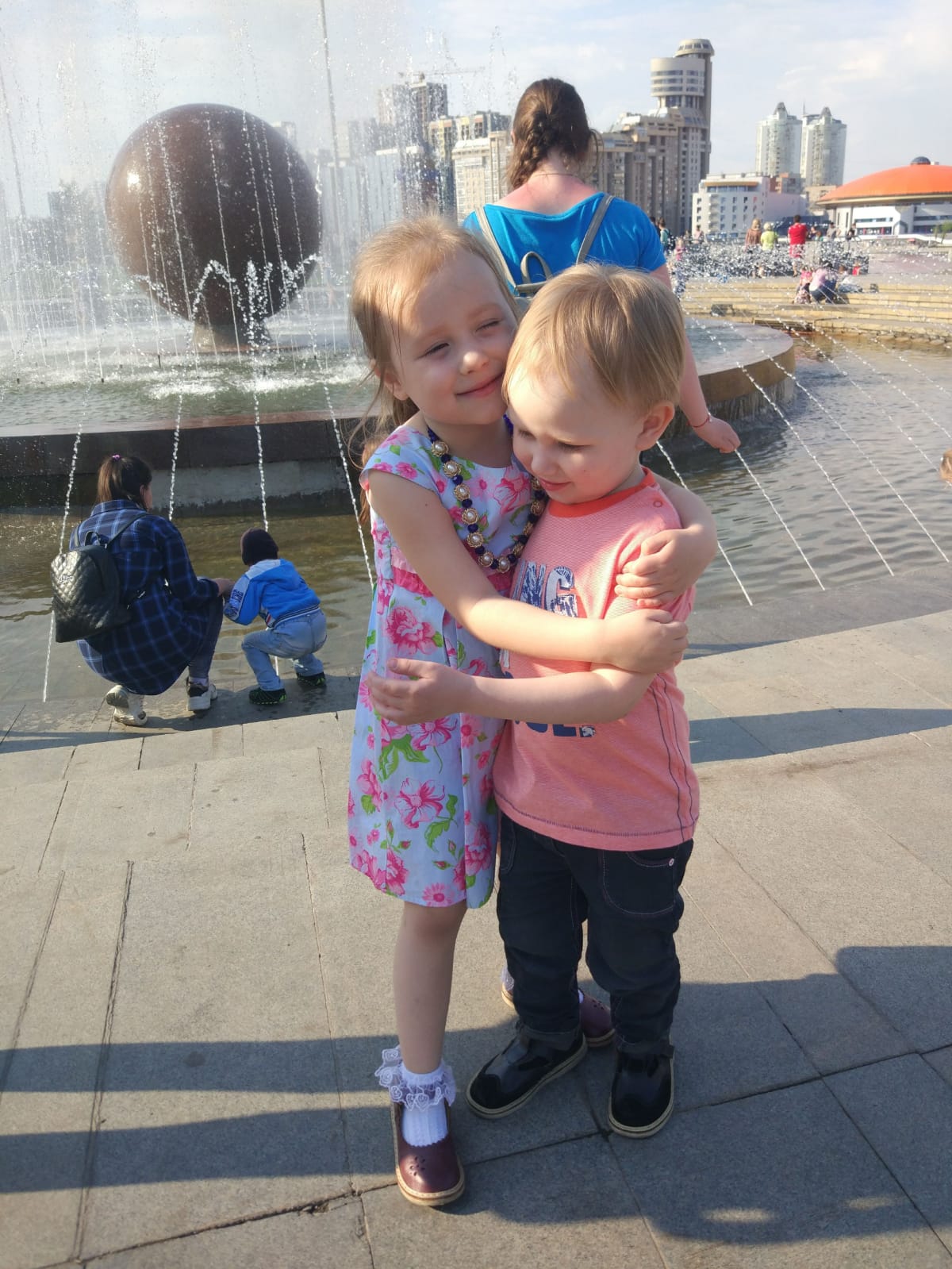 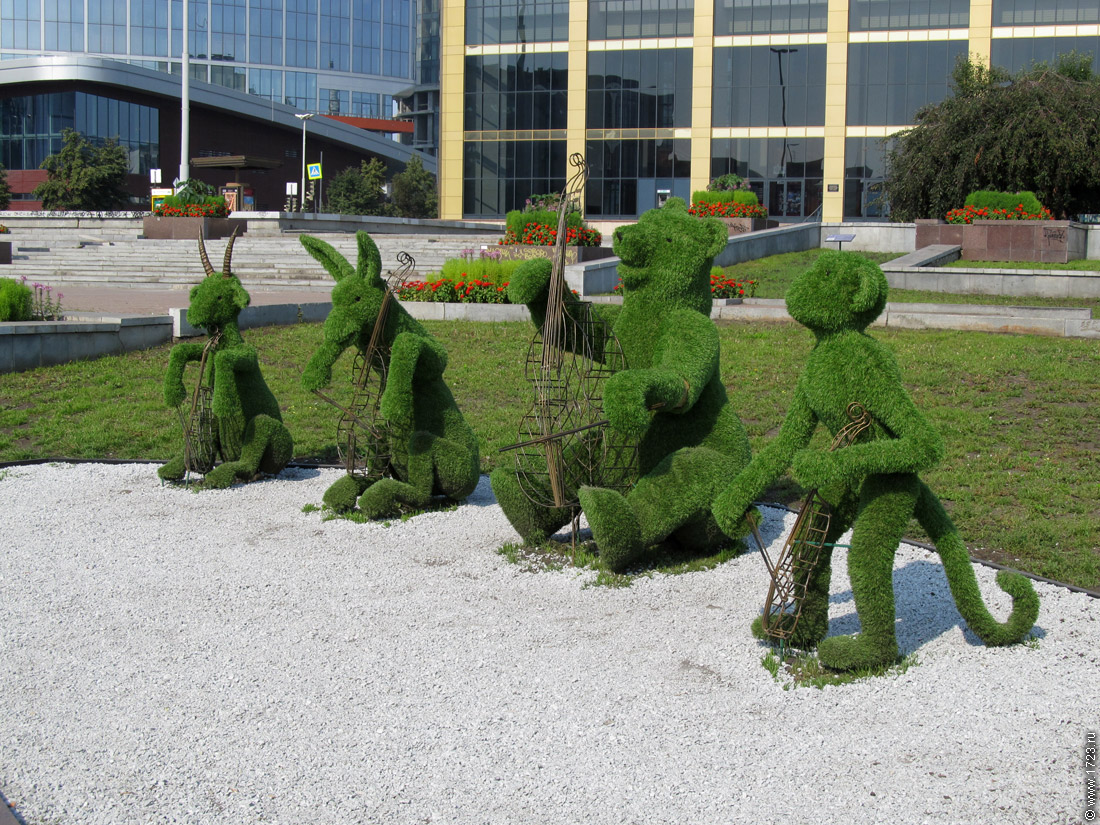 Радуга Парк- один из лучших парков Екатеринбурга
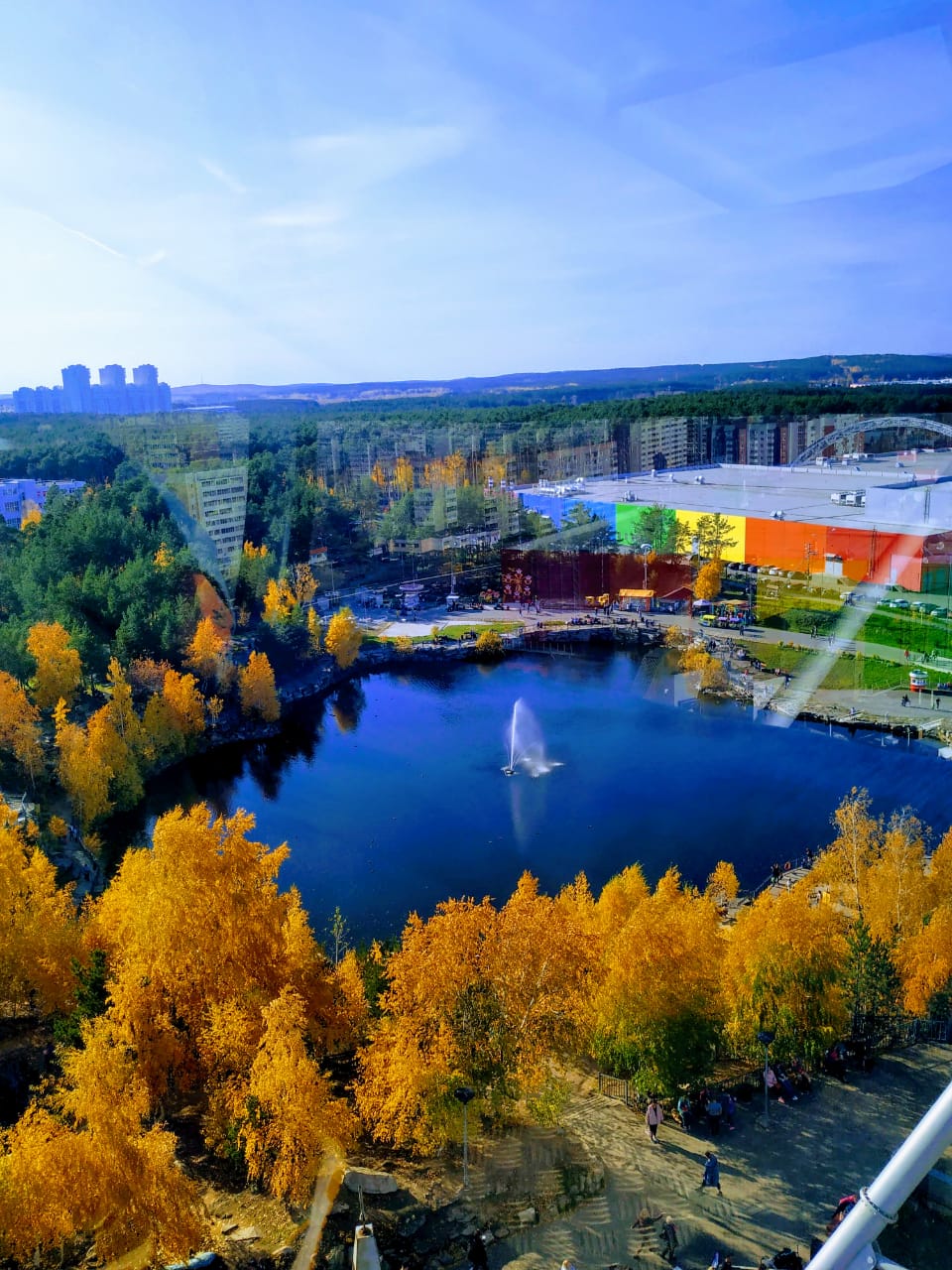 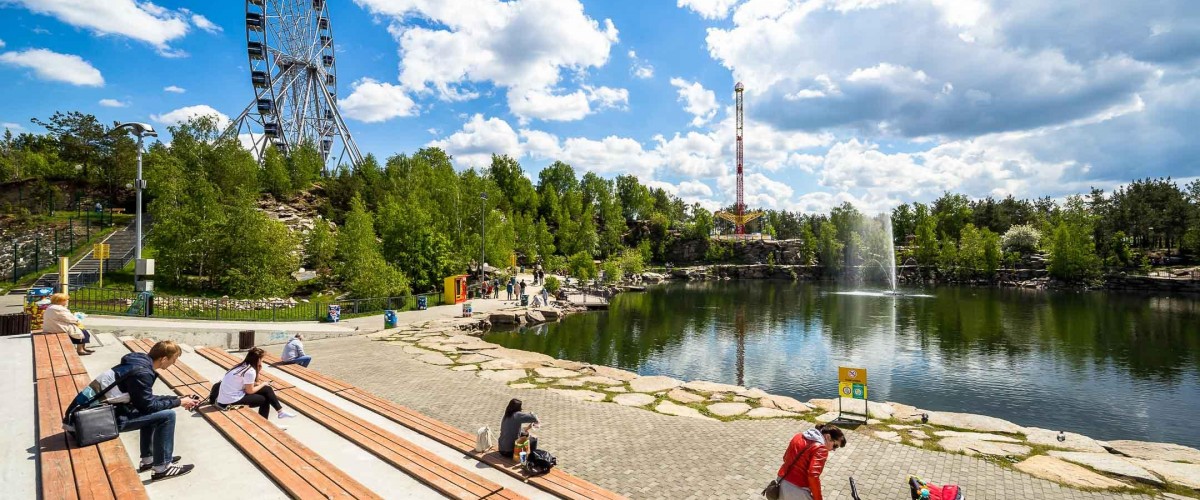 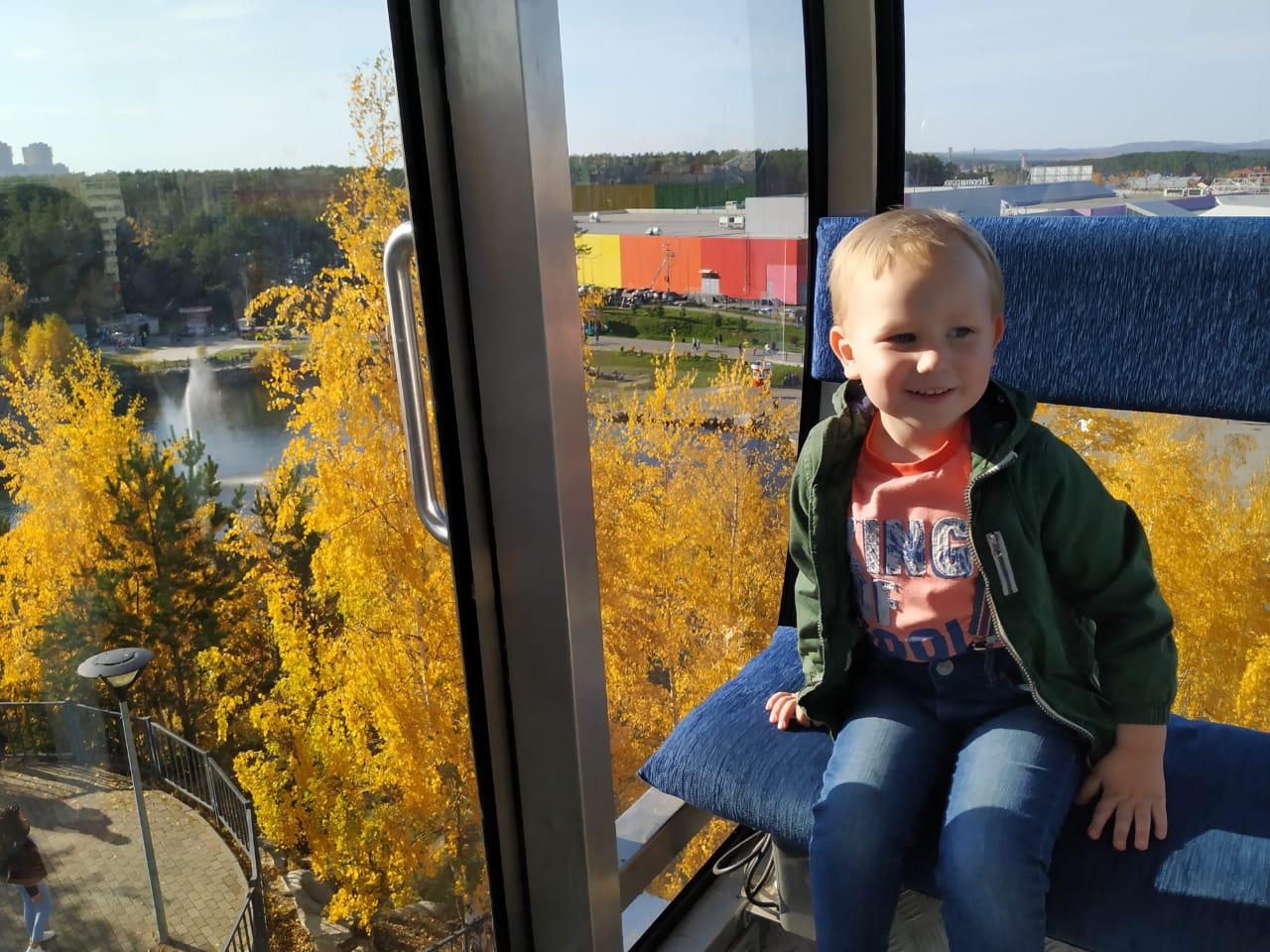 Культурная жизнь Урала. Театр оперы и балета
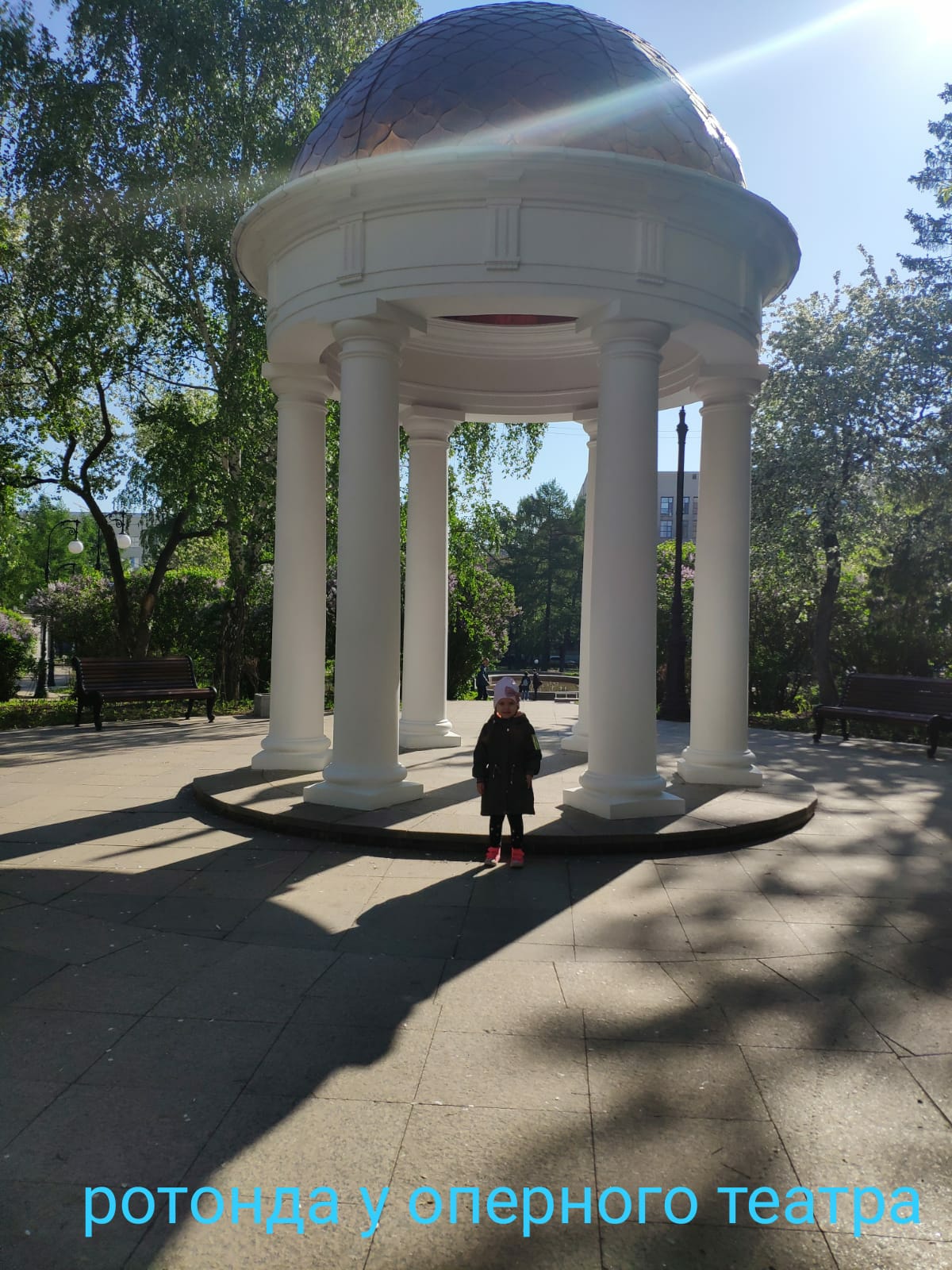 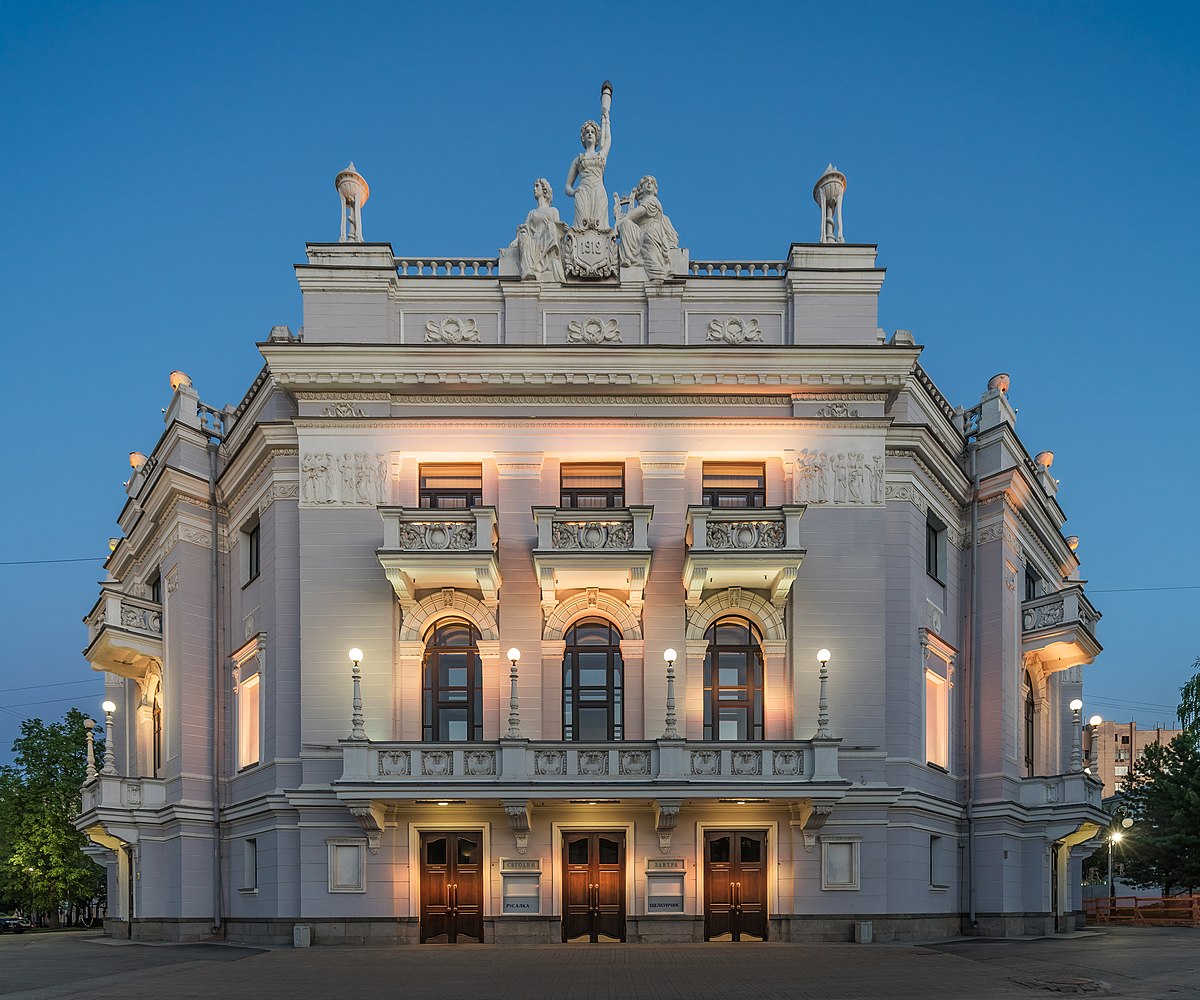 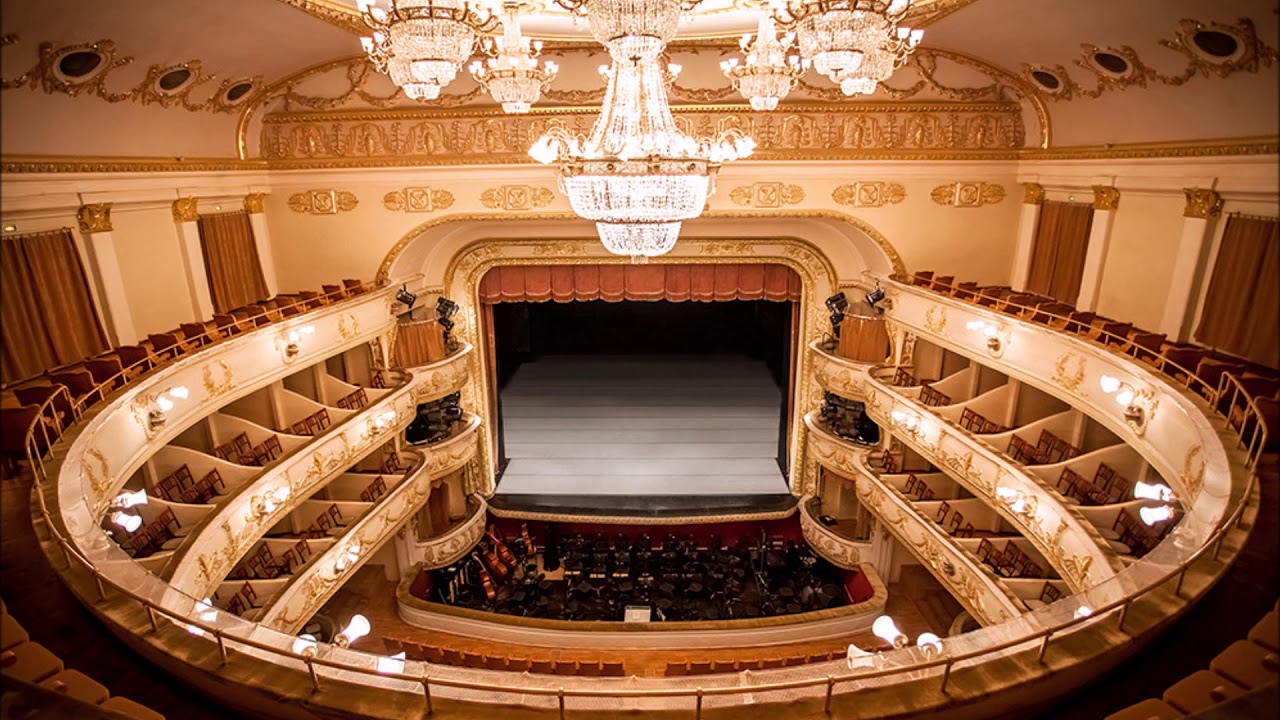 Театр музыкальной комедии
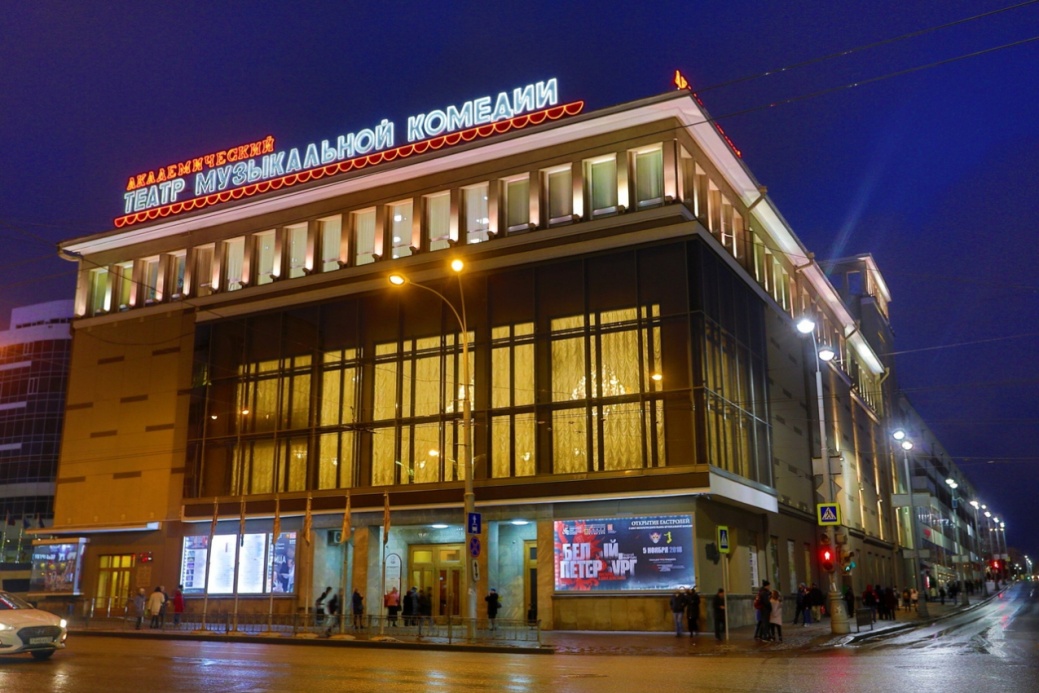 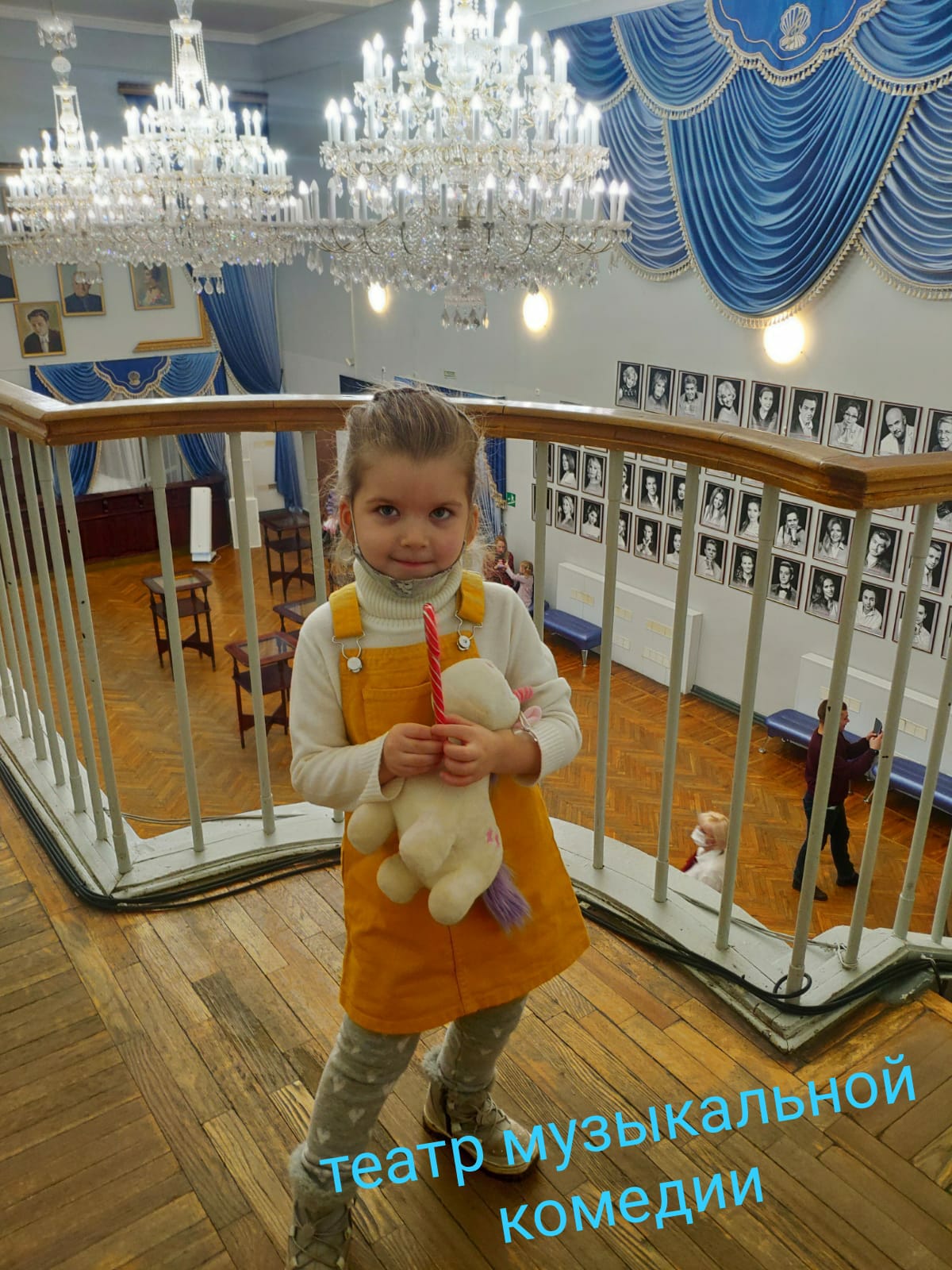 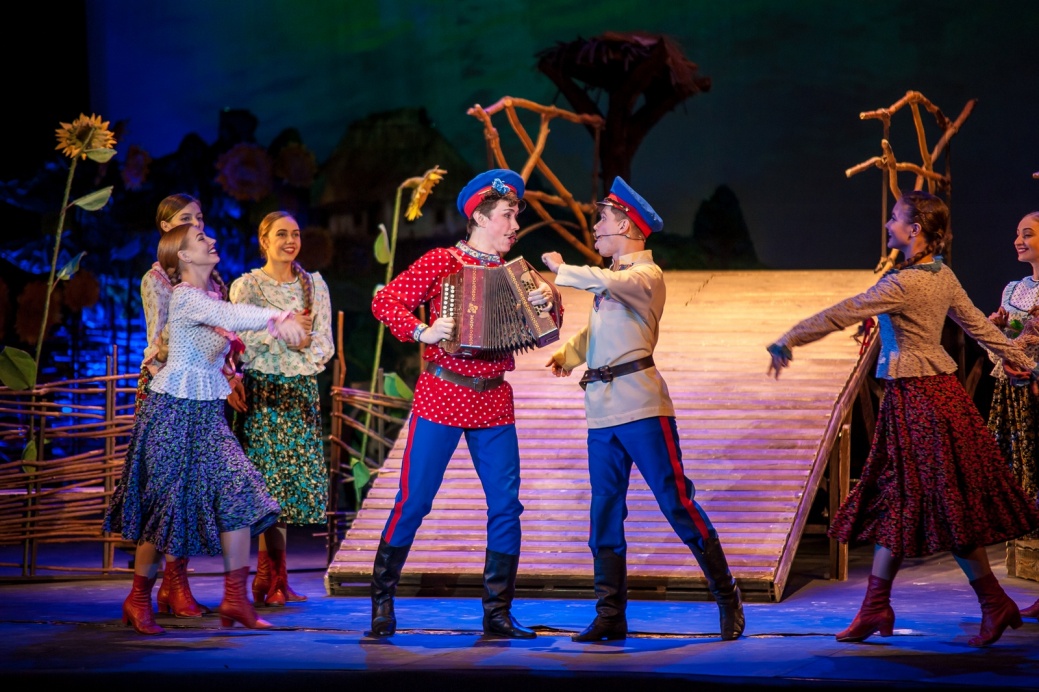 Цирк
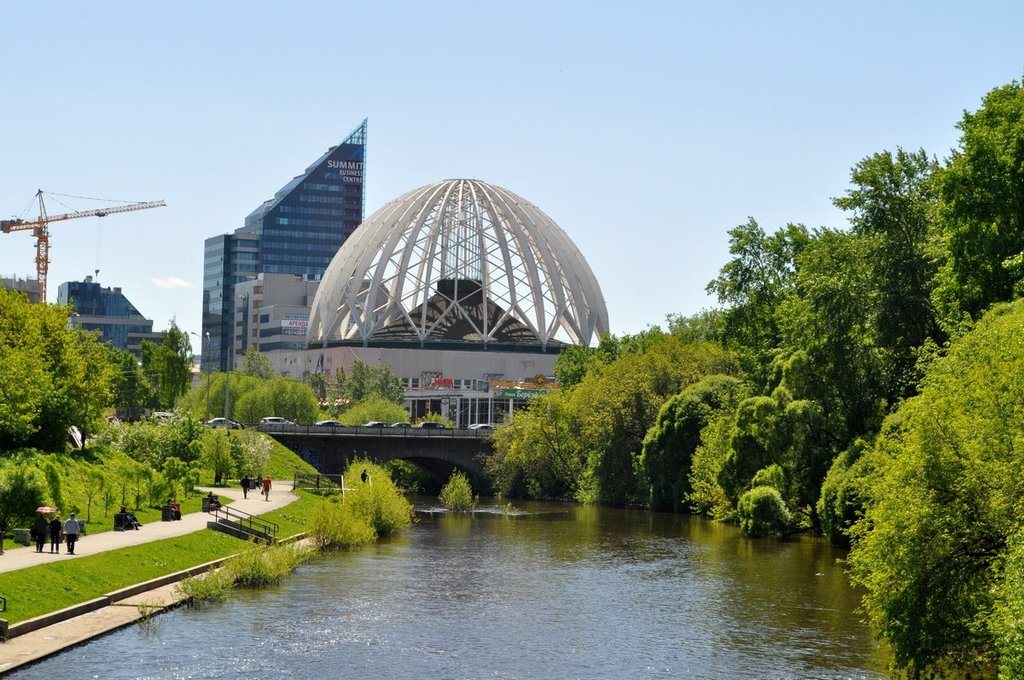 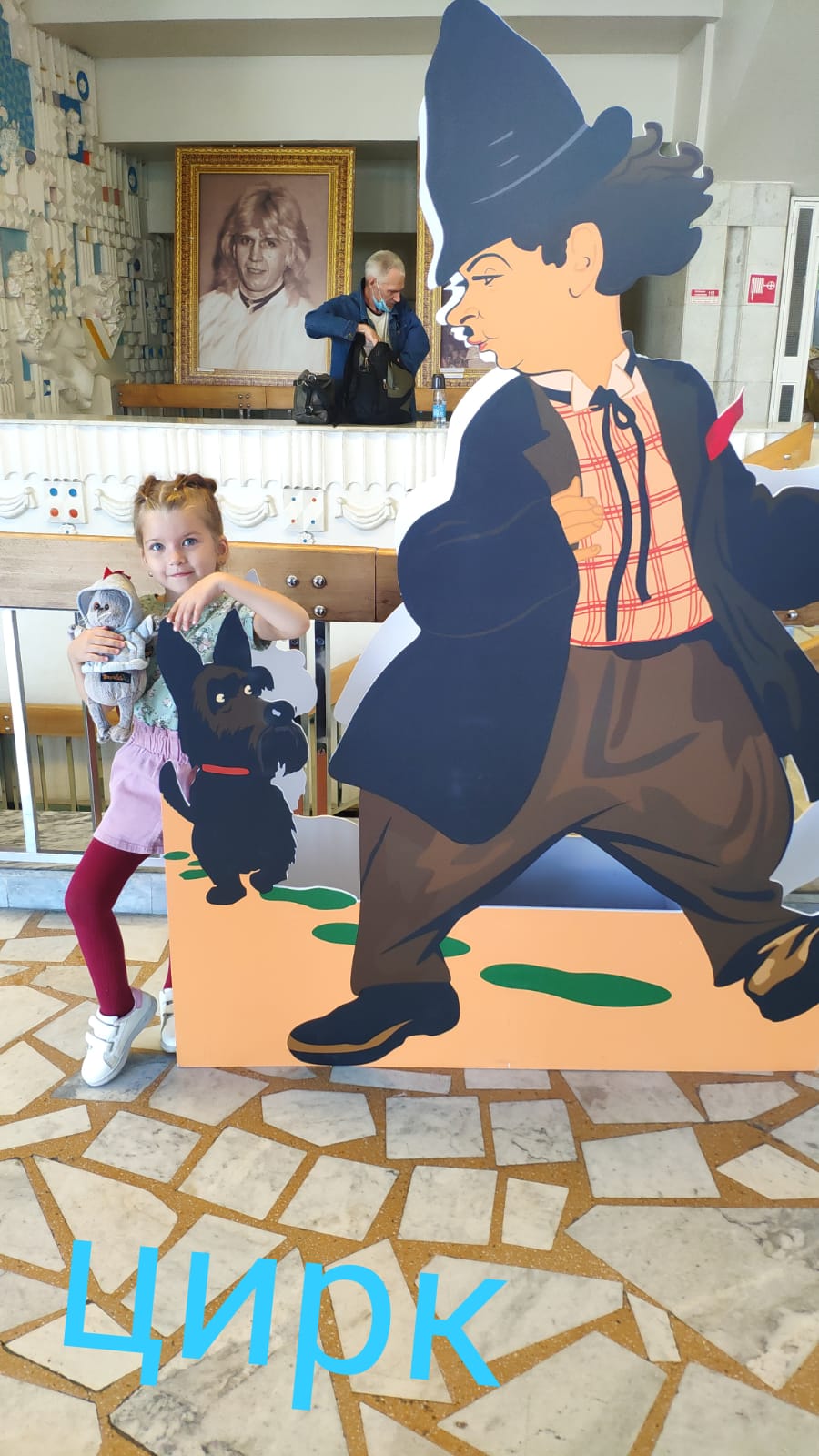 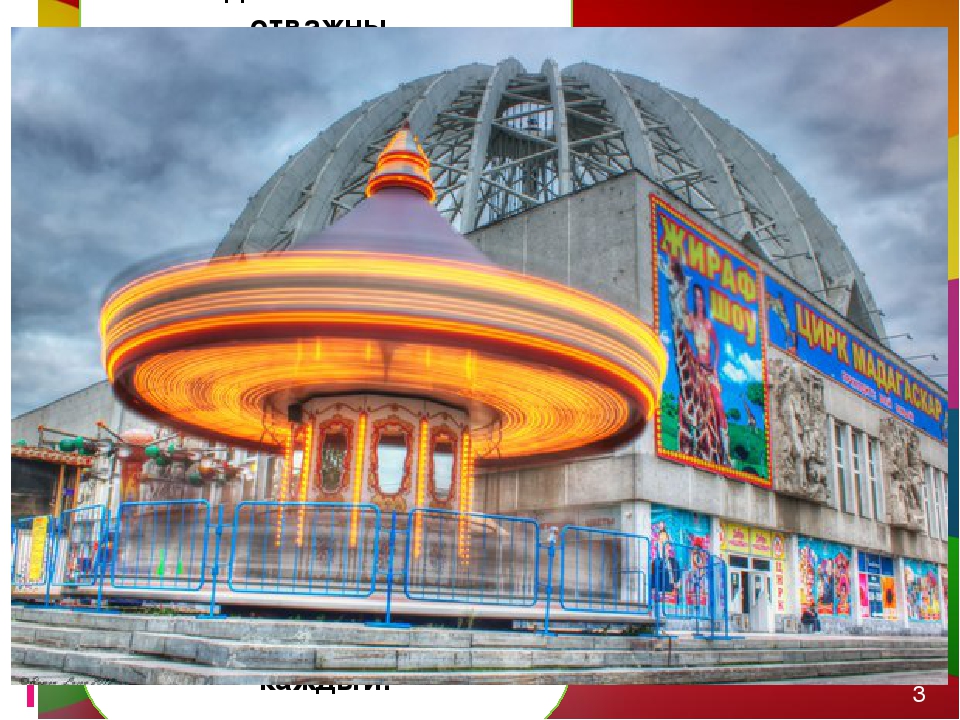 Театр юного зрителя
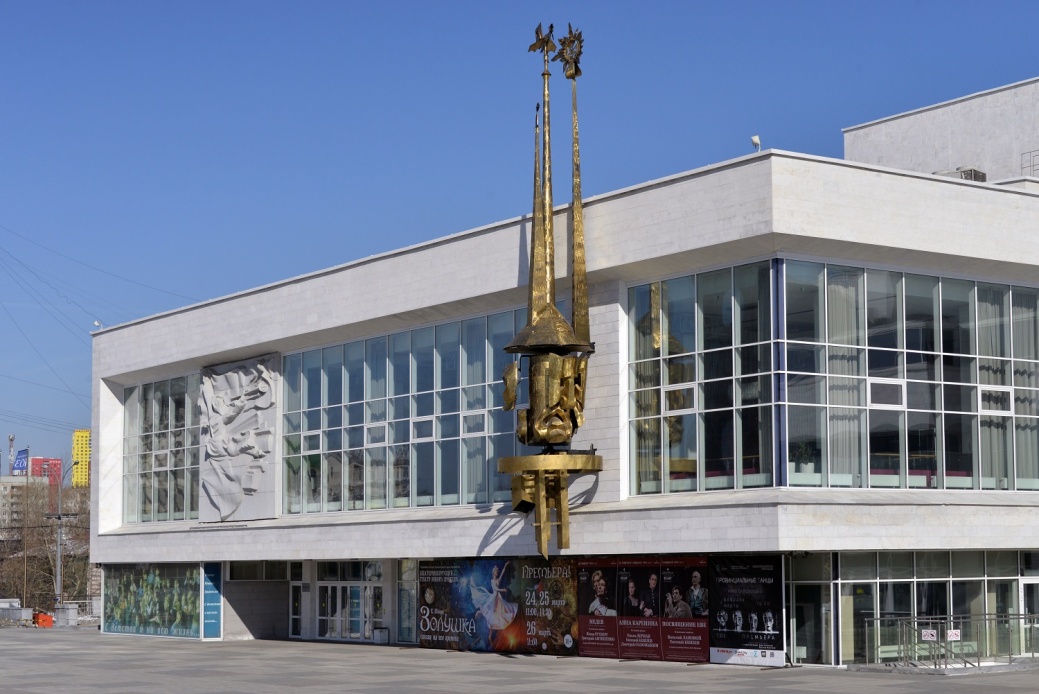 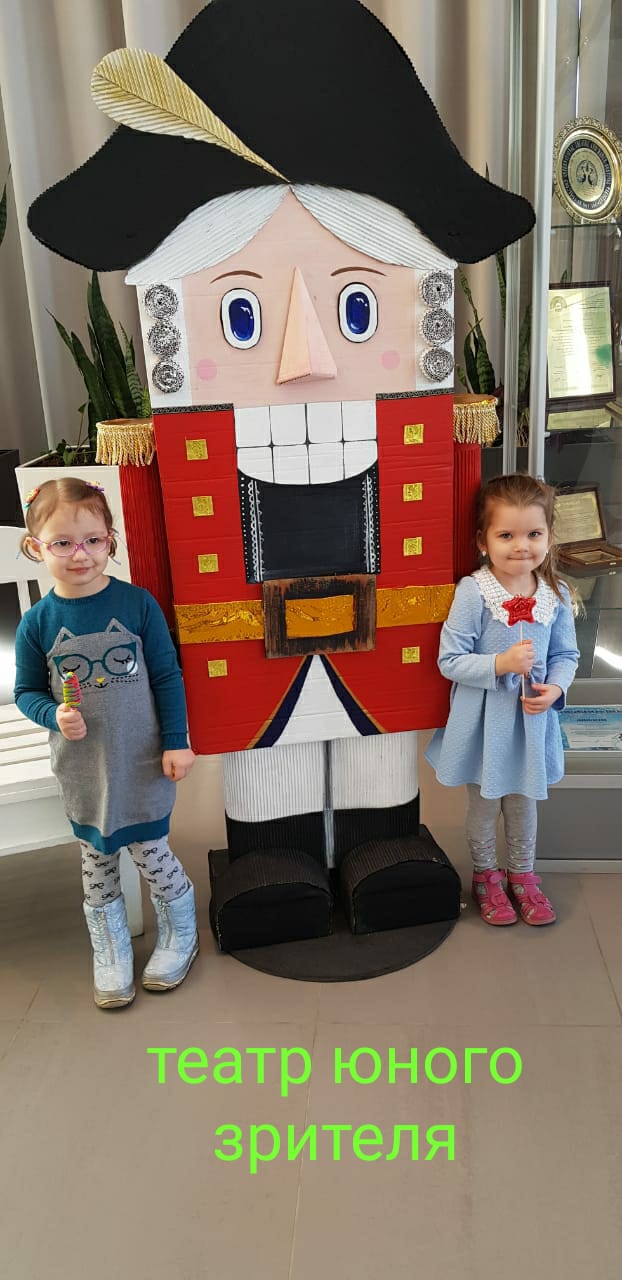 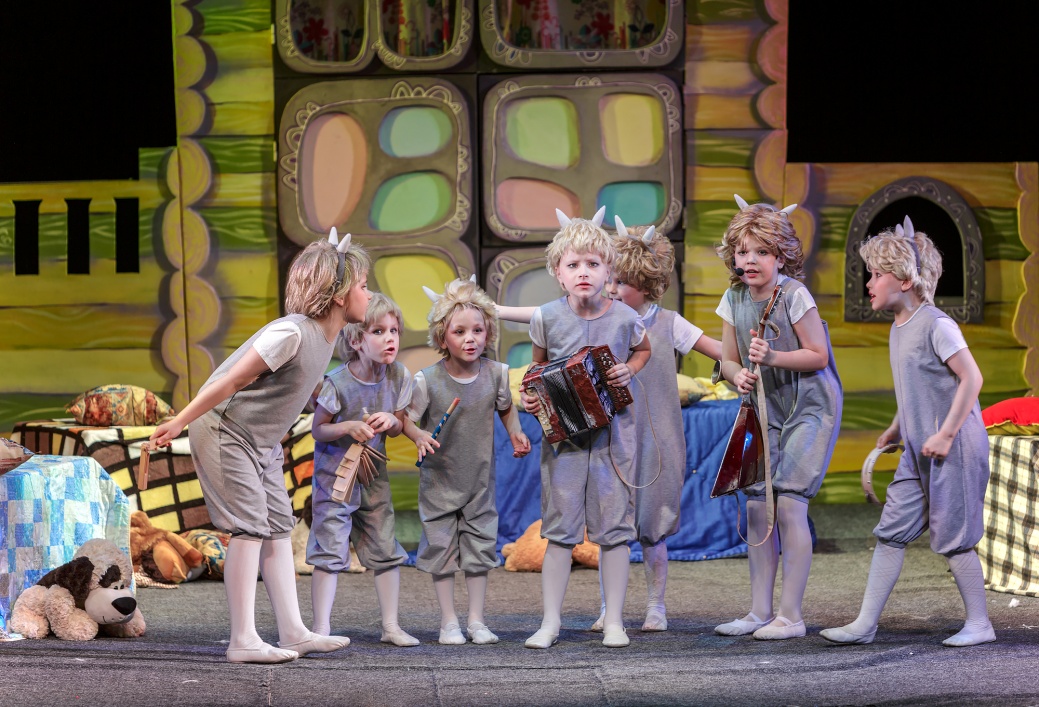 Мой любимый город – Екатеринбург!
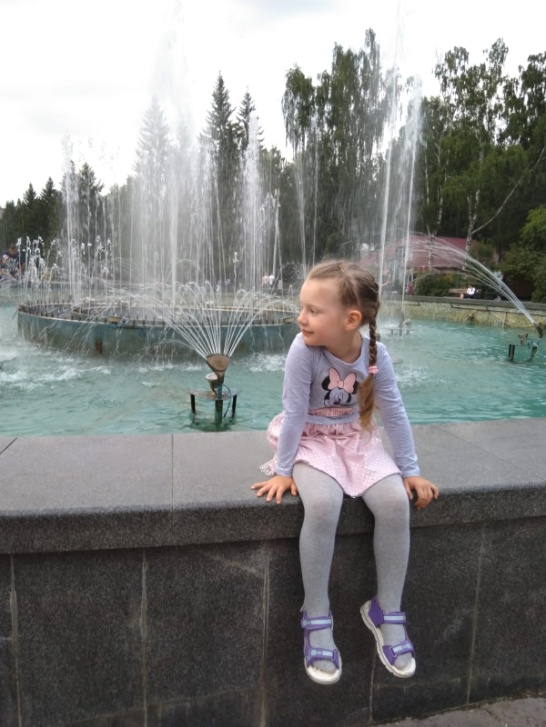 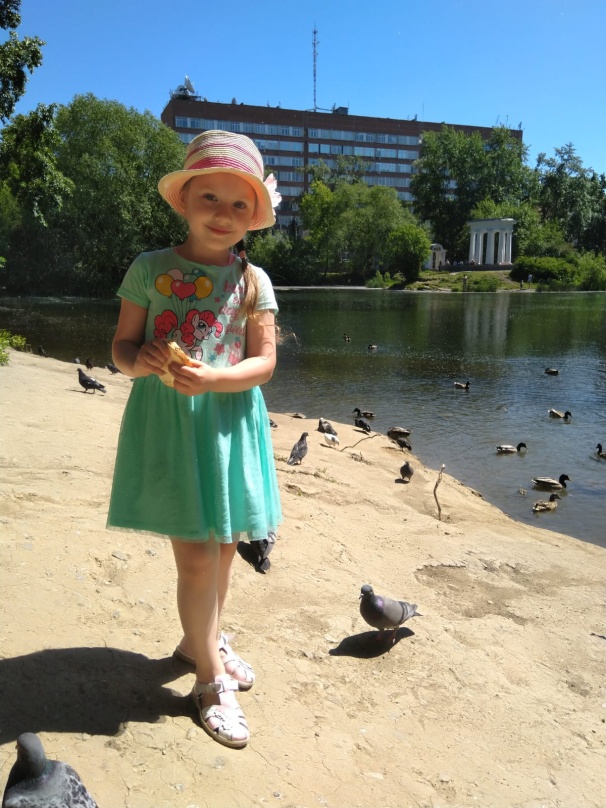 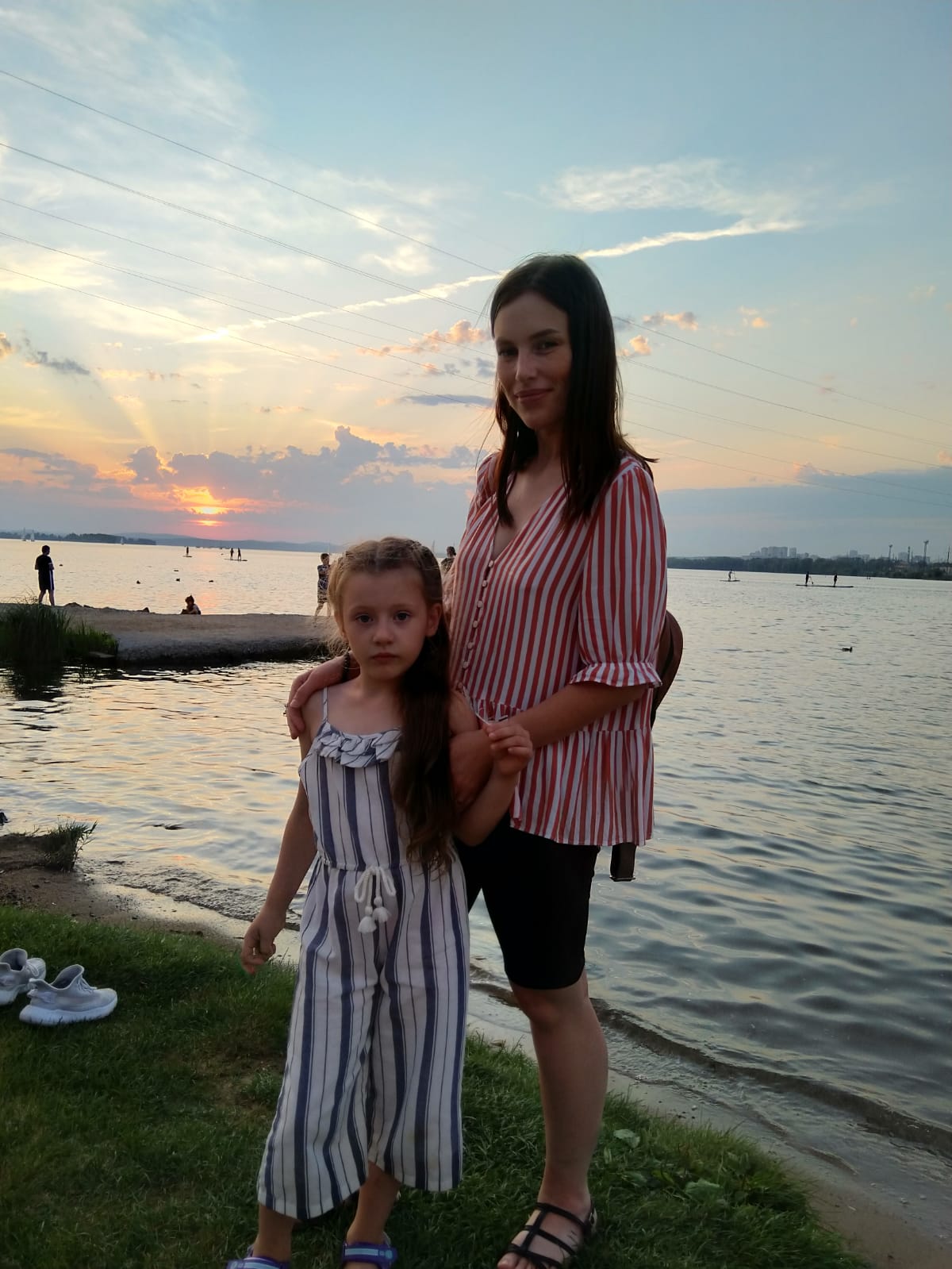 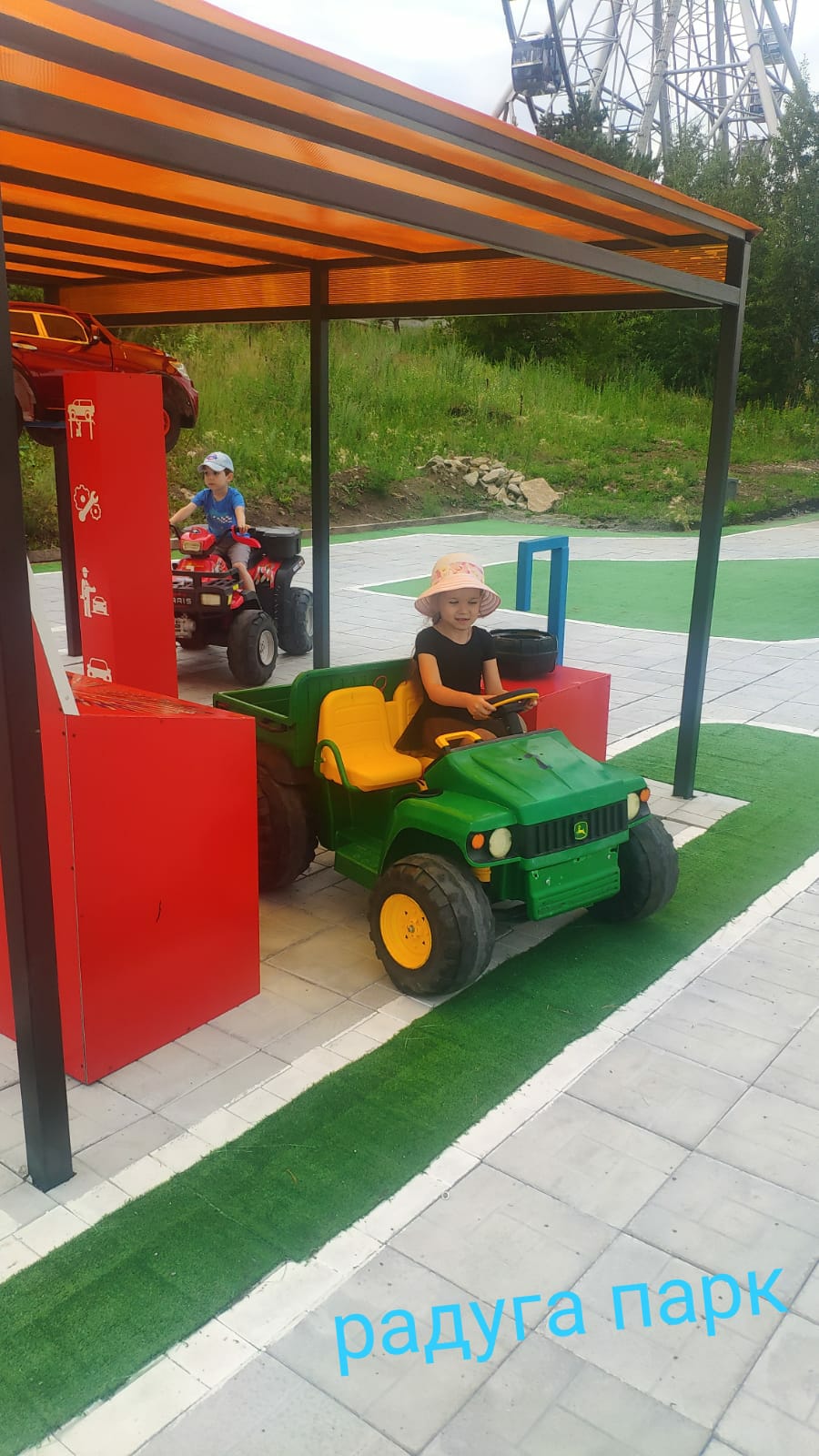 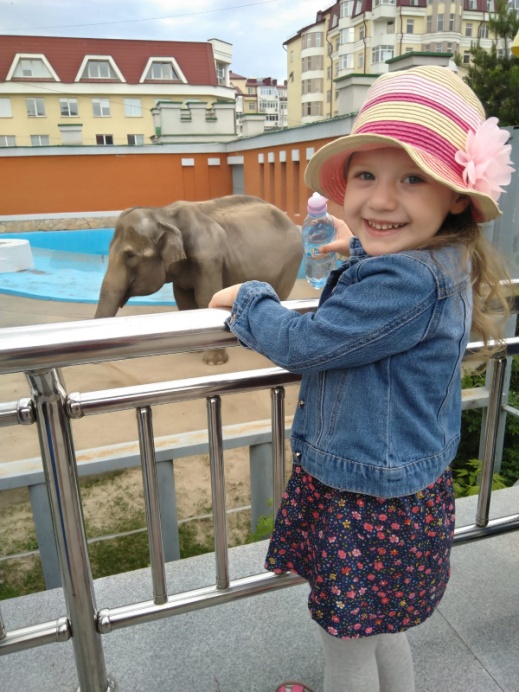 Екатеринбург, или как его раньше называли — Свердловск, является культурным, административным и одновременно с этим научно-образовательным центром всего Уральского региона. Его посещают туристы со всего мира.
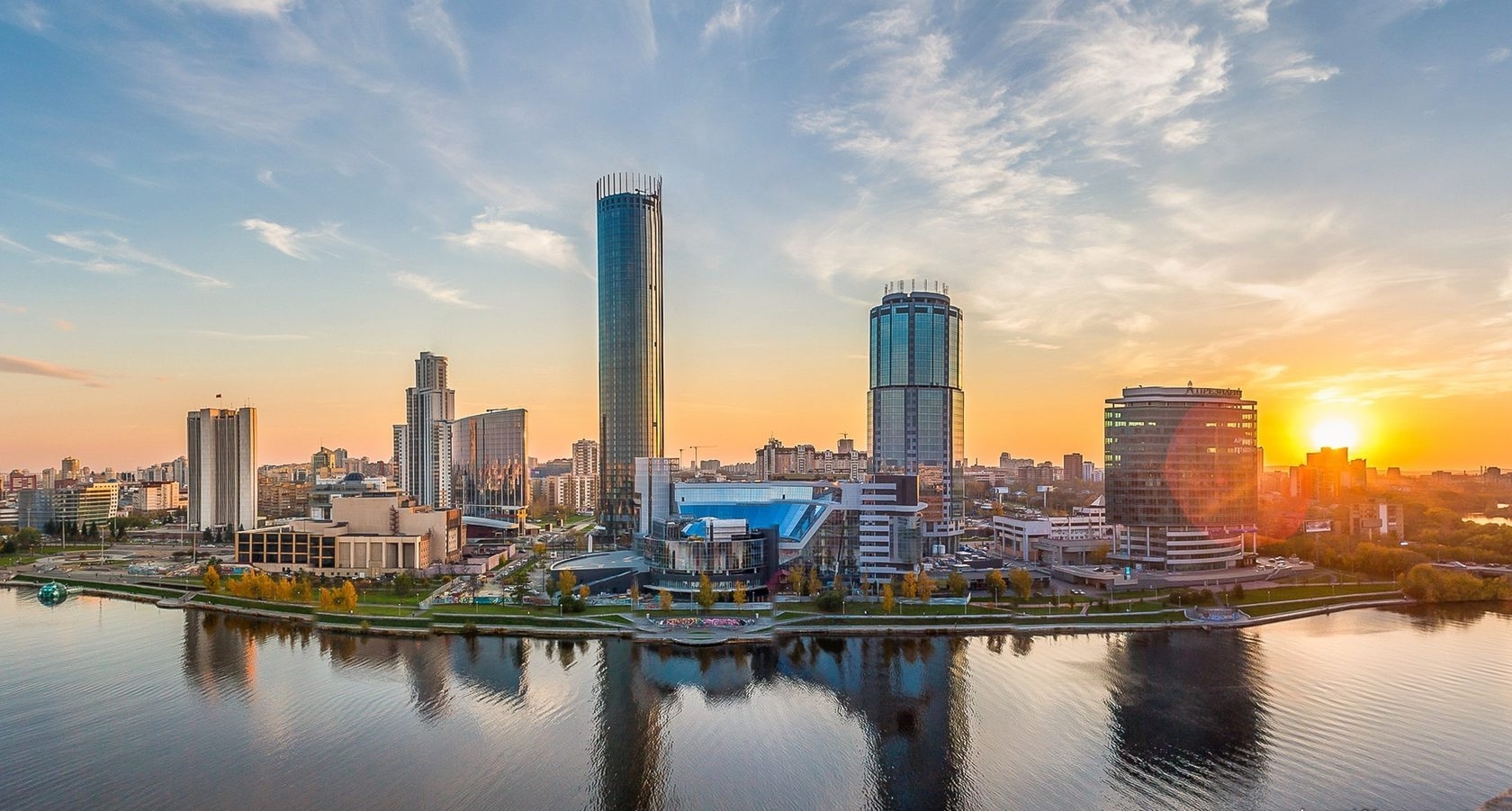